EEO Data Analyses  Presentation
Gregory Smith
Chancellor
October 1, 2024
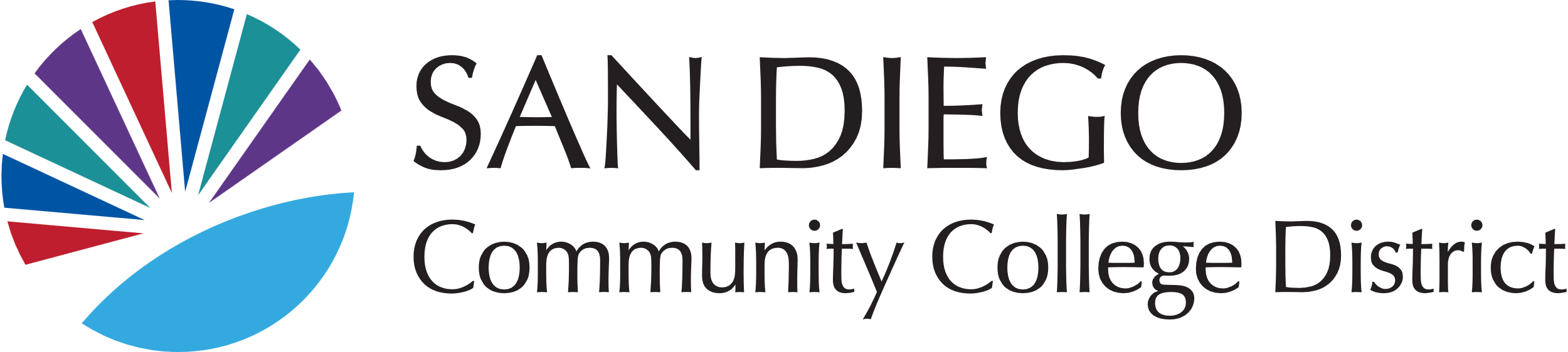 Mission
The San Diego Community College District uplifts diverse individuals and communities through culturally affirming teaching, learning, and work environments.
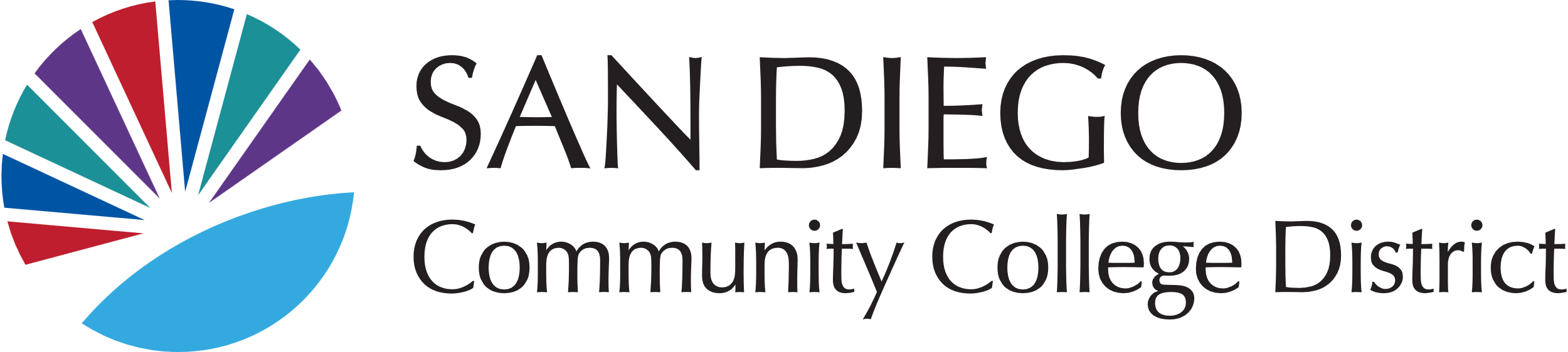 Vision
Every member of our community experiences inclusive excellence. We create spaces where access, belonging, success, and the exchange of ideas and learning are paramount for our diverse community of students, faculty, and employees. We increase the prosperity and well-being of our local communities and the state of California.
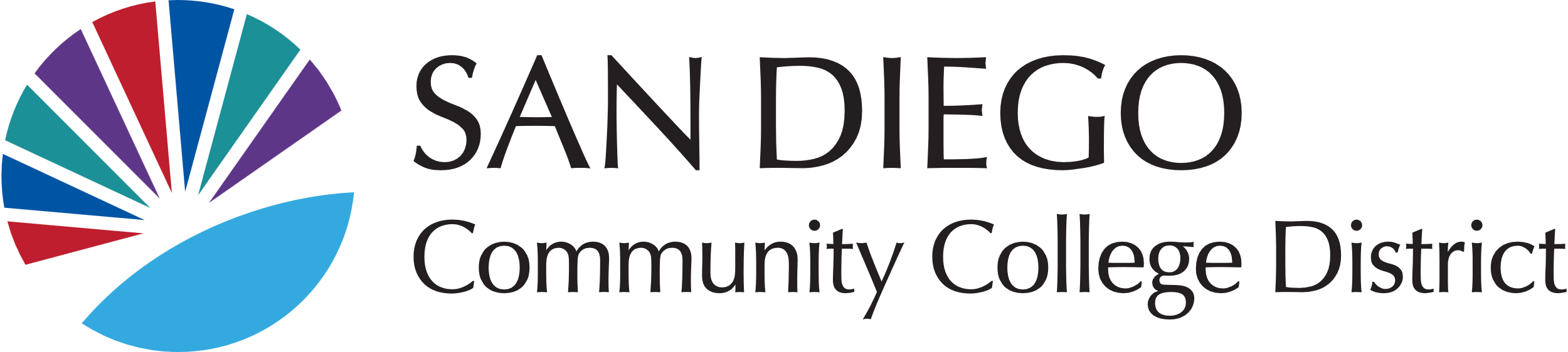 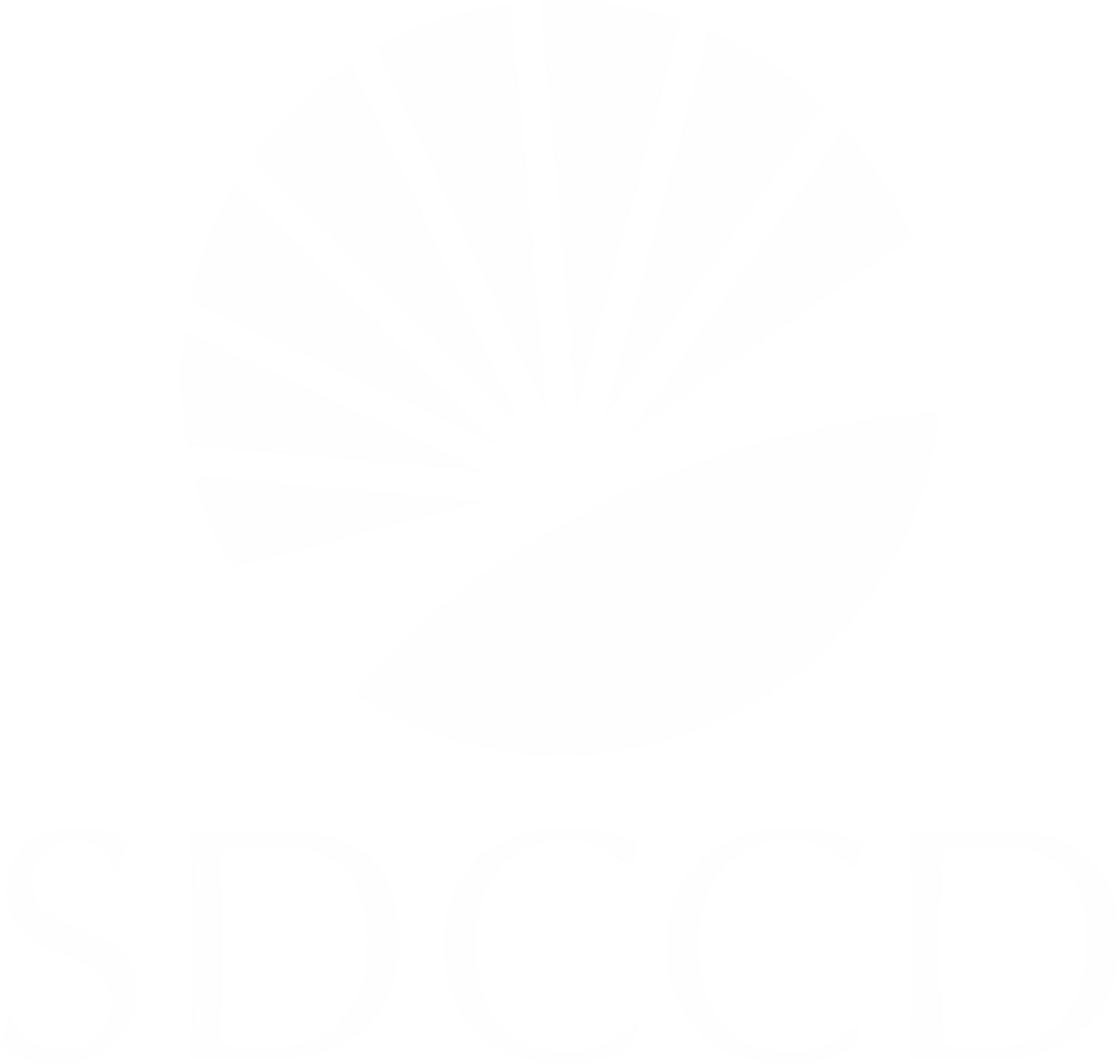 Be. Belong. Become.
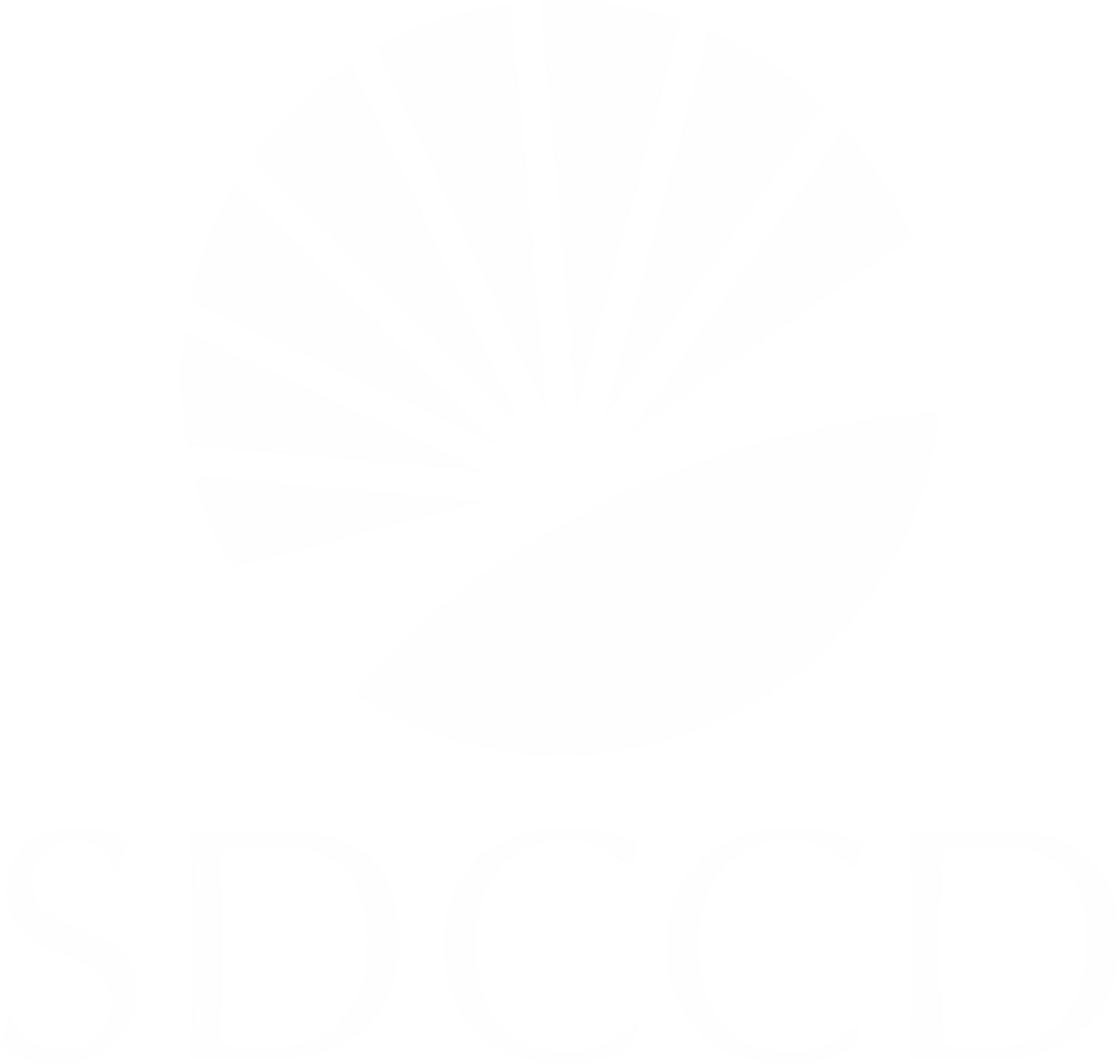 Quantitative measure for workforce diversity
Current workforce diversity
Underutilization / underrepresentation
Longitudinal hiring outcomes
Longitudinal selection process outcomes
EEO Data Analyses  Overview
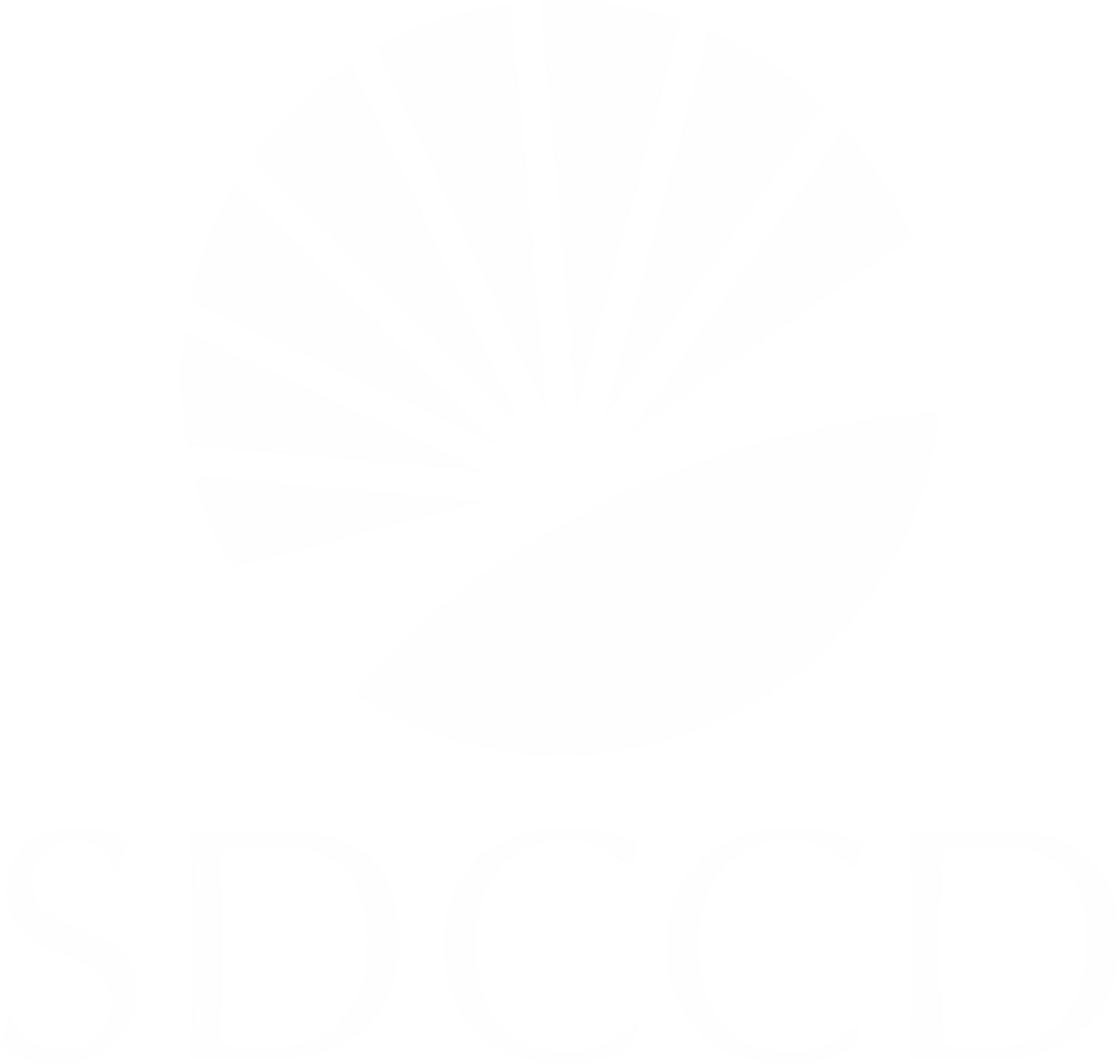 Historically defined by race, ethnicity, and sex characteristics in law (Title VII of the Civil Rights Act; California Fair Employment and Housing Act)
Limited analytic requirements based on ability status and veteran status
SDCCD expanded employee and applicant data collection to include SOGI characteristics for future analyses
Workforce Diversity – Quantitative Assessment
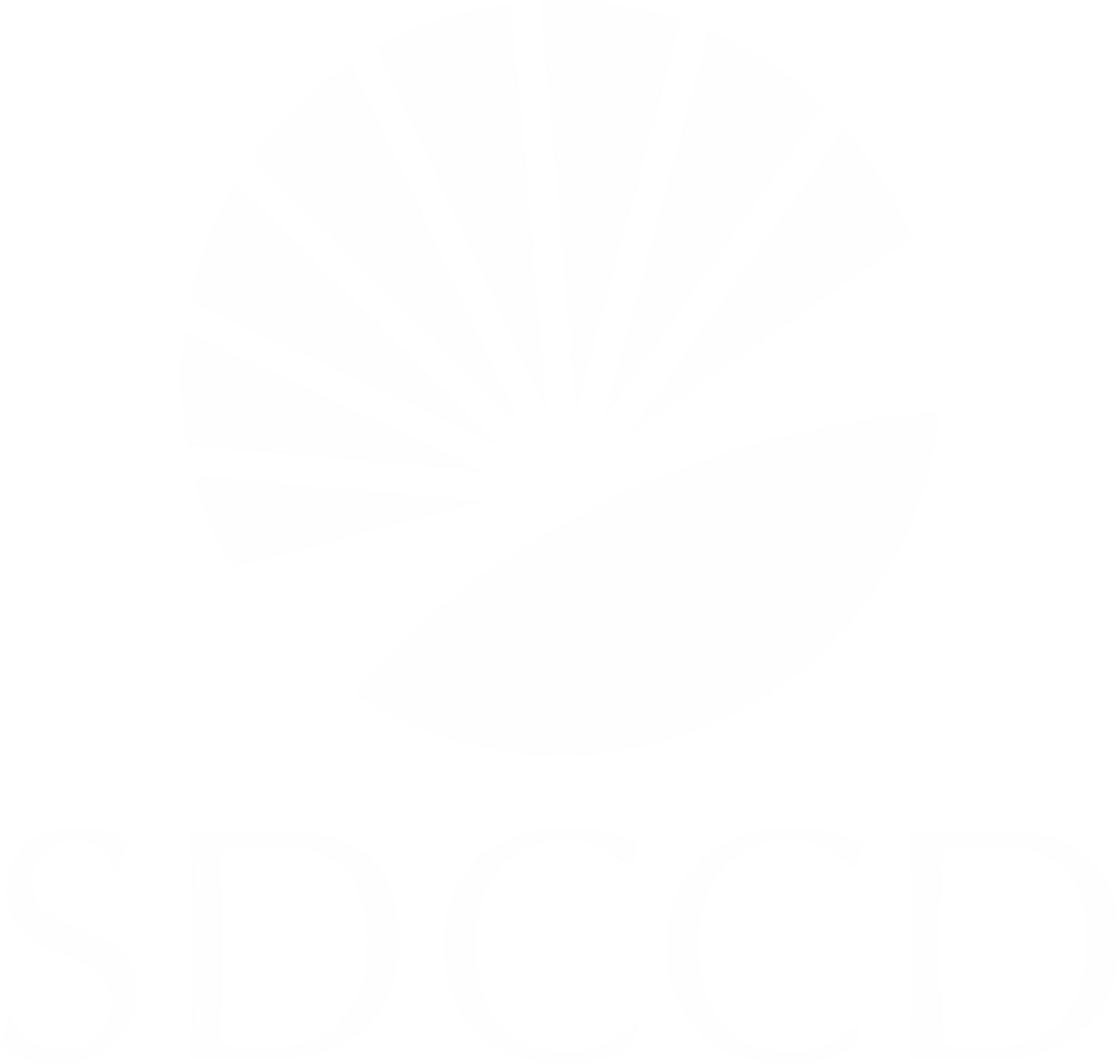 Composite measure of race, ethnicity, and gender diversity using five measures:
SDCCD student demographics
San Diego County population estimates
California population estimates
United States population estimates
Recent graduate degrees awarded demographics
Workforce Diversity Metrics
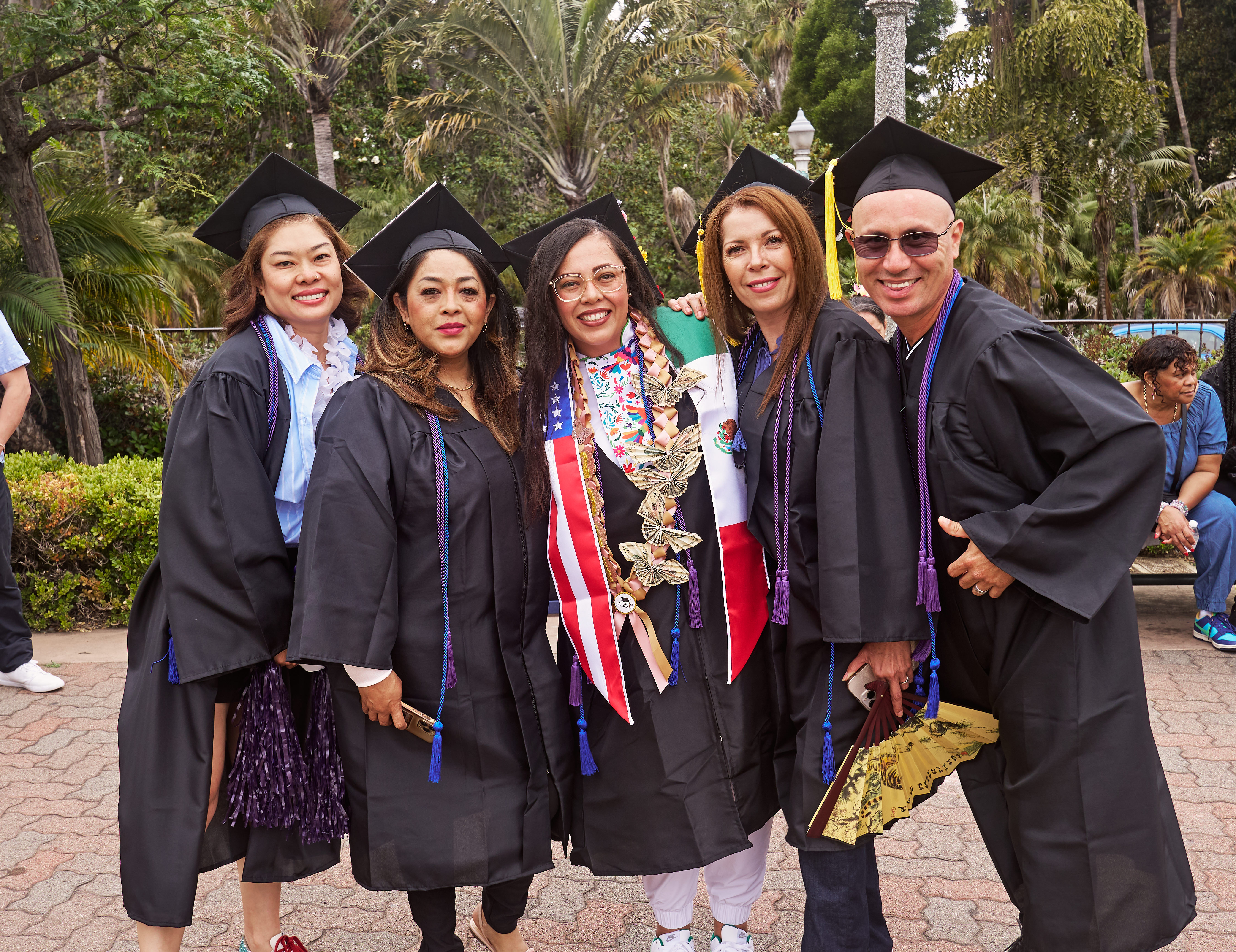 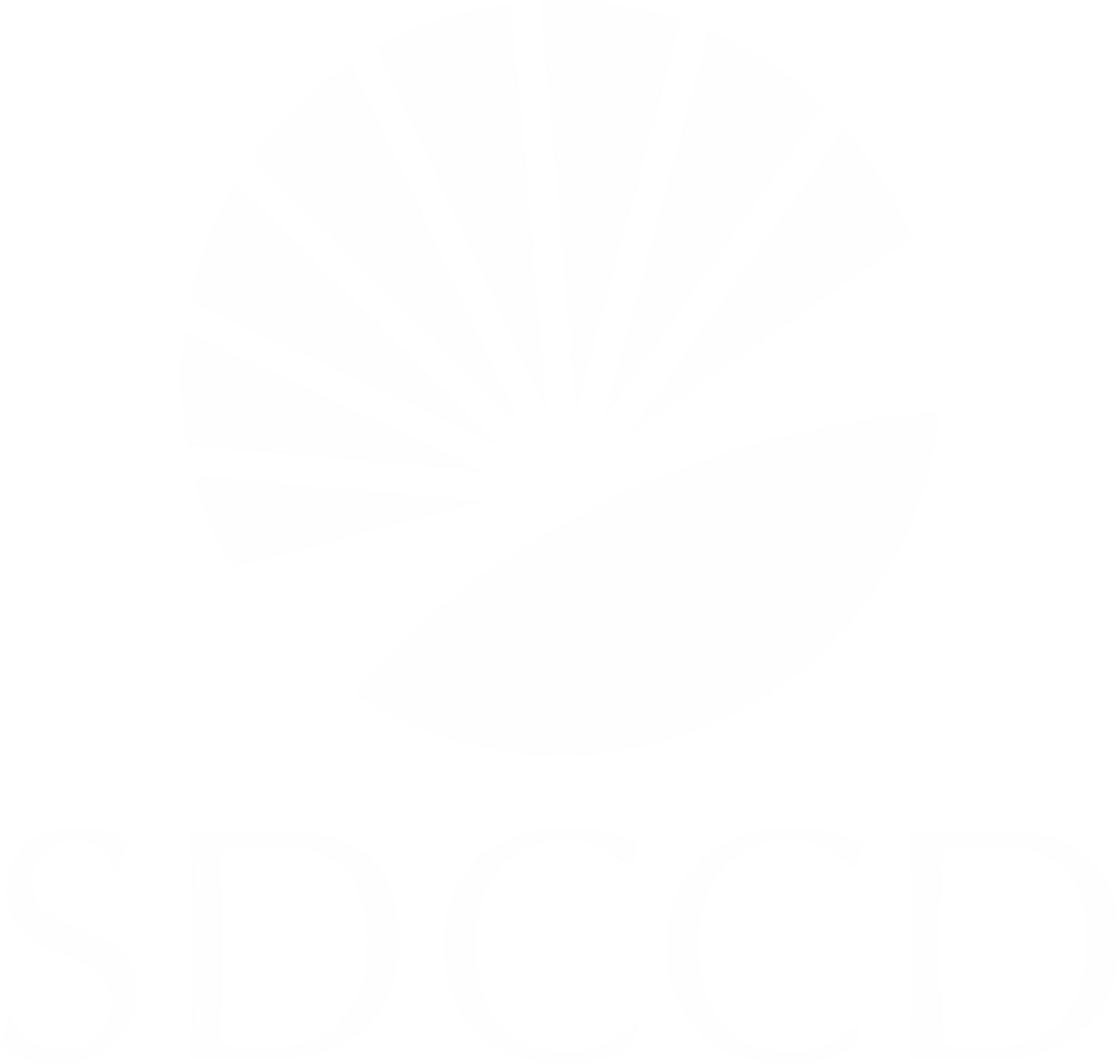 Asian/PI			12.9%
Black				6.7%
Indigenous/Native American	0.3%
Latine/Hispanic			30.8%
White				42.9%
Female				51.9%
Male				48%
Workforce Diversity Metrics
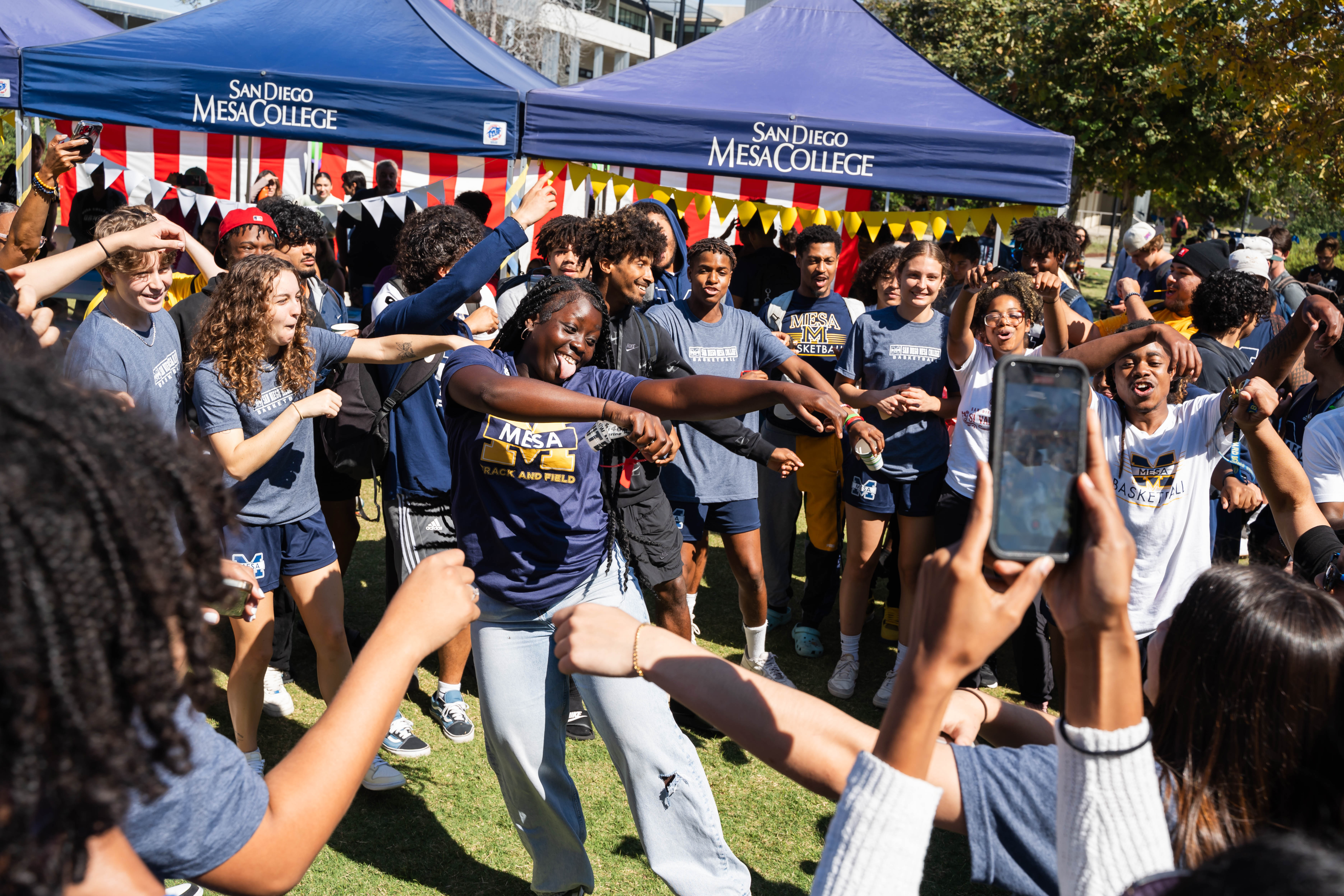 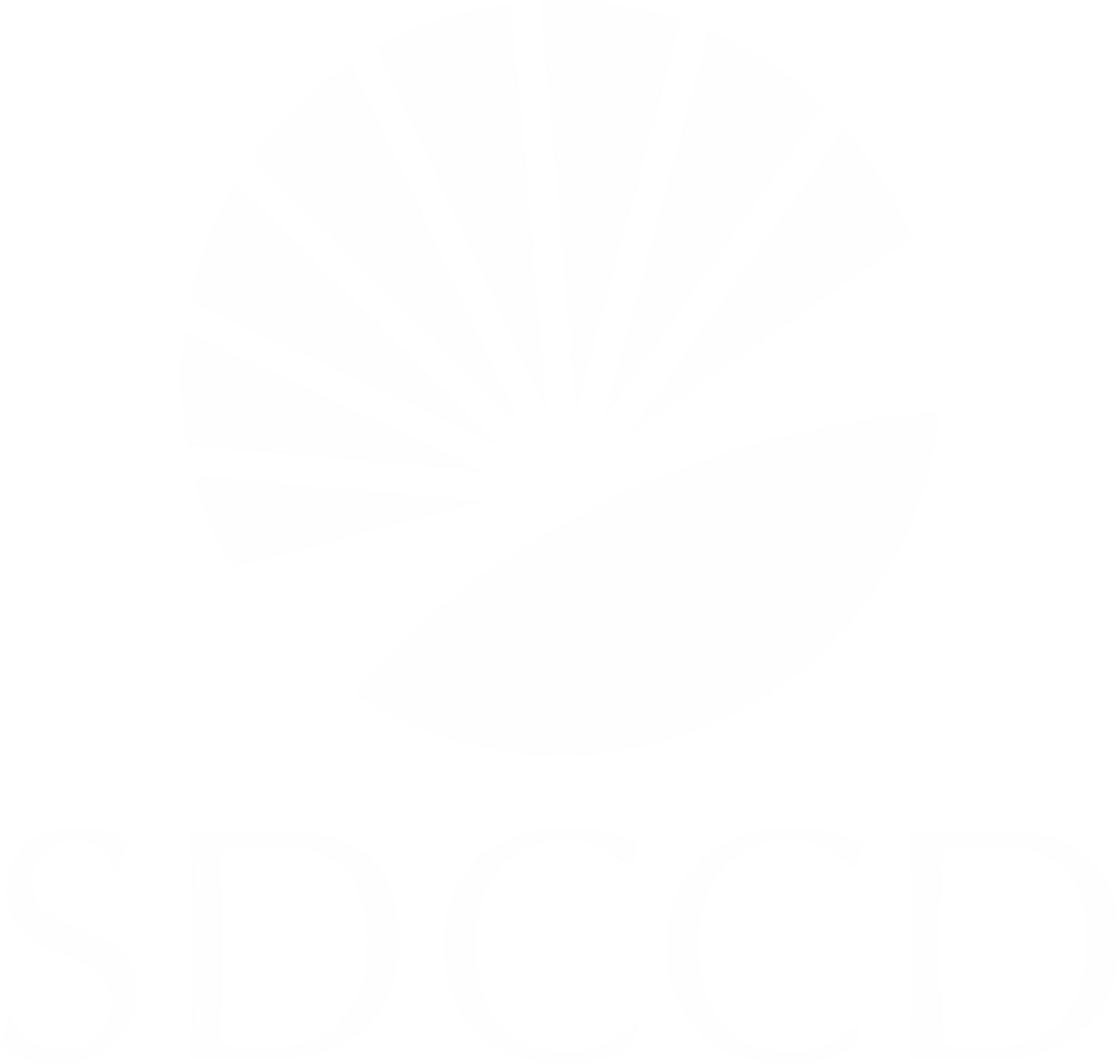 Asian/PI			15.3%
Black				7.7%
Indigenous/Native American	0.6%
Latine/Hispanic			22.4%
White				38.6%
Female				54.5%
Male				44.4%
Data as of June 30, 2024
Current WorkforceDistrictwideAll Job Categories
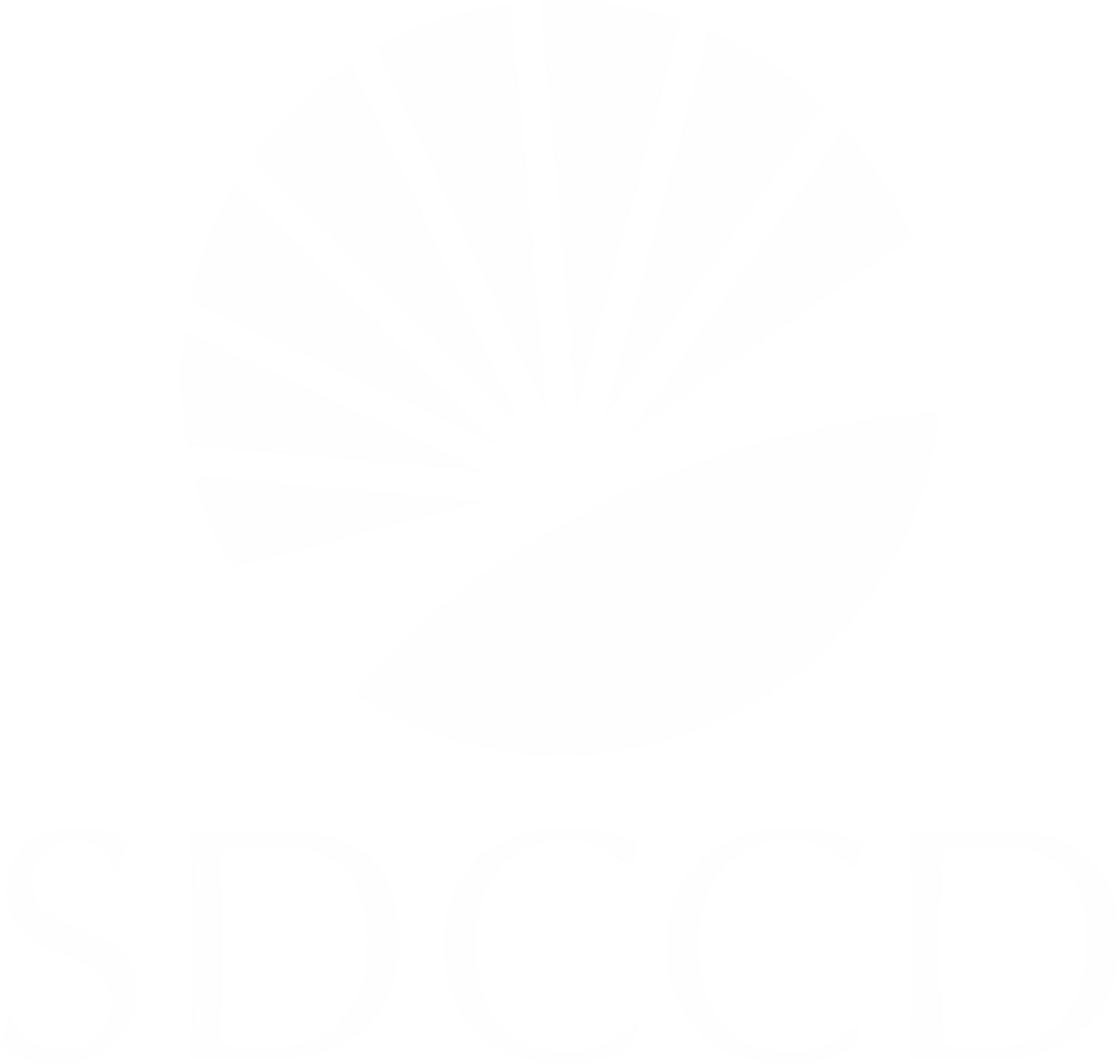 Latine/Hispanic
Diversity Metric		30.8%
Current Workforce	22.4%
Districtwide Utilization AnalysisKey Findings
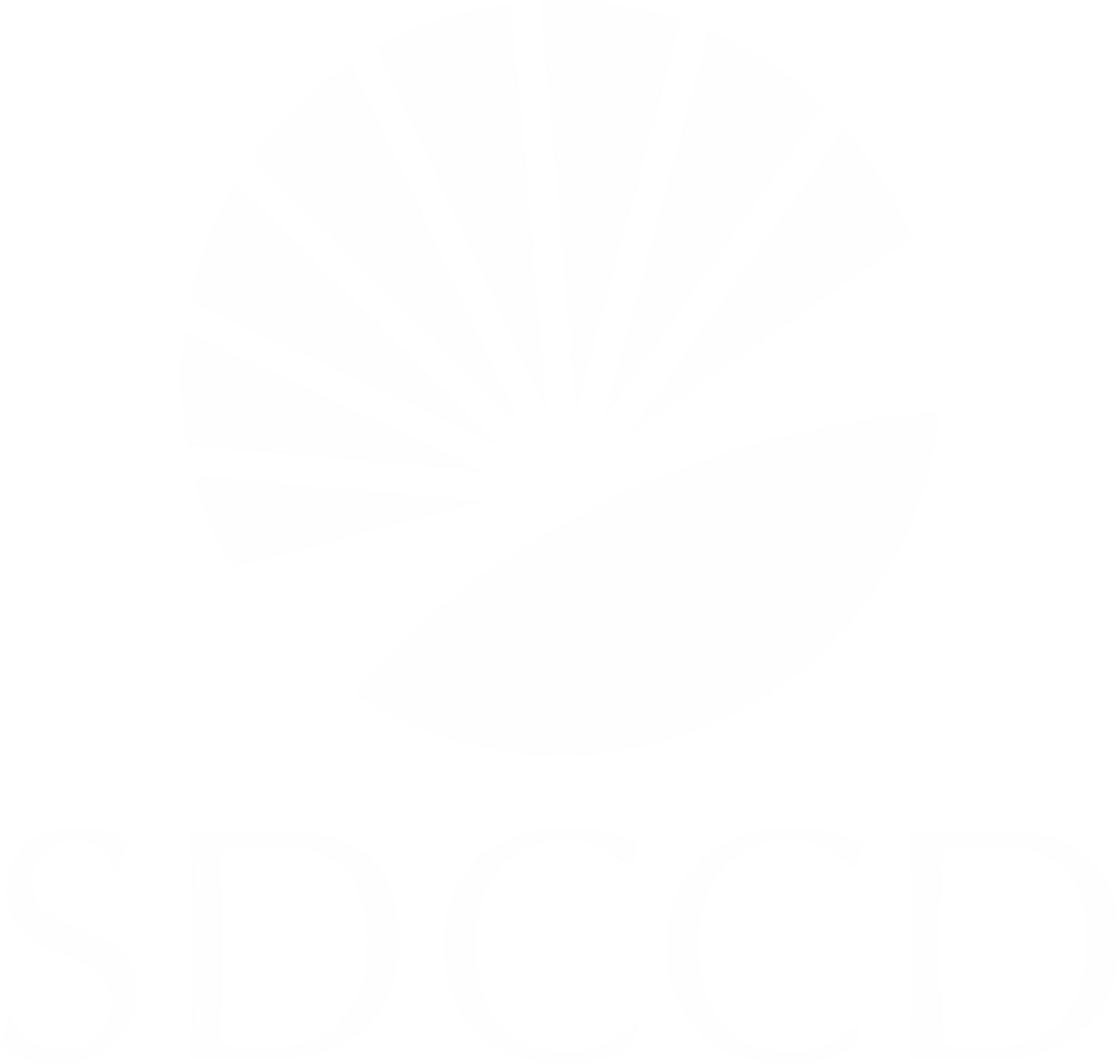 Districtwide Utilization AnalysisManagementKey Findings
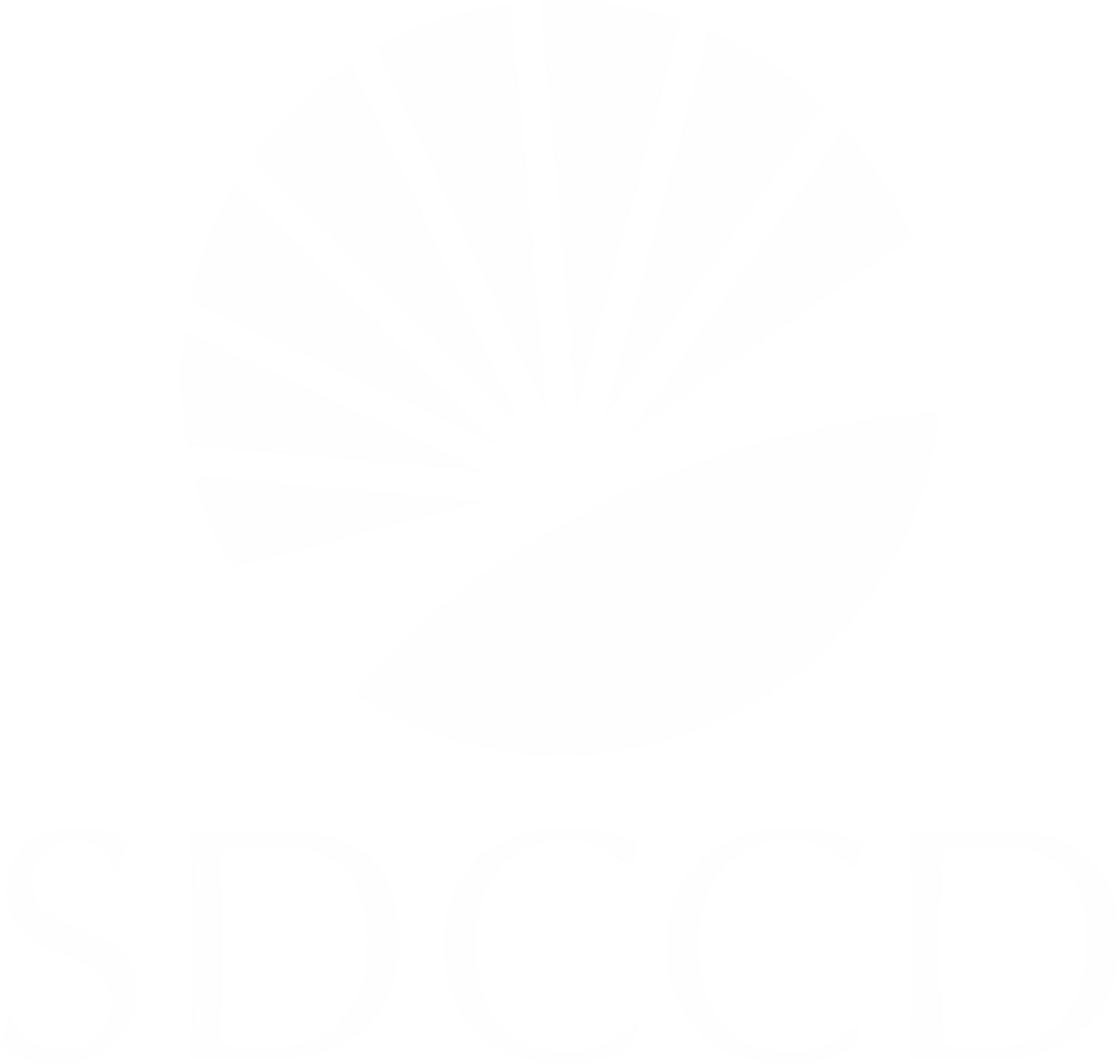 Districtwide Utilization AnalysisSupervisorsKey Findings
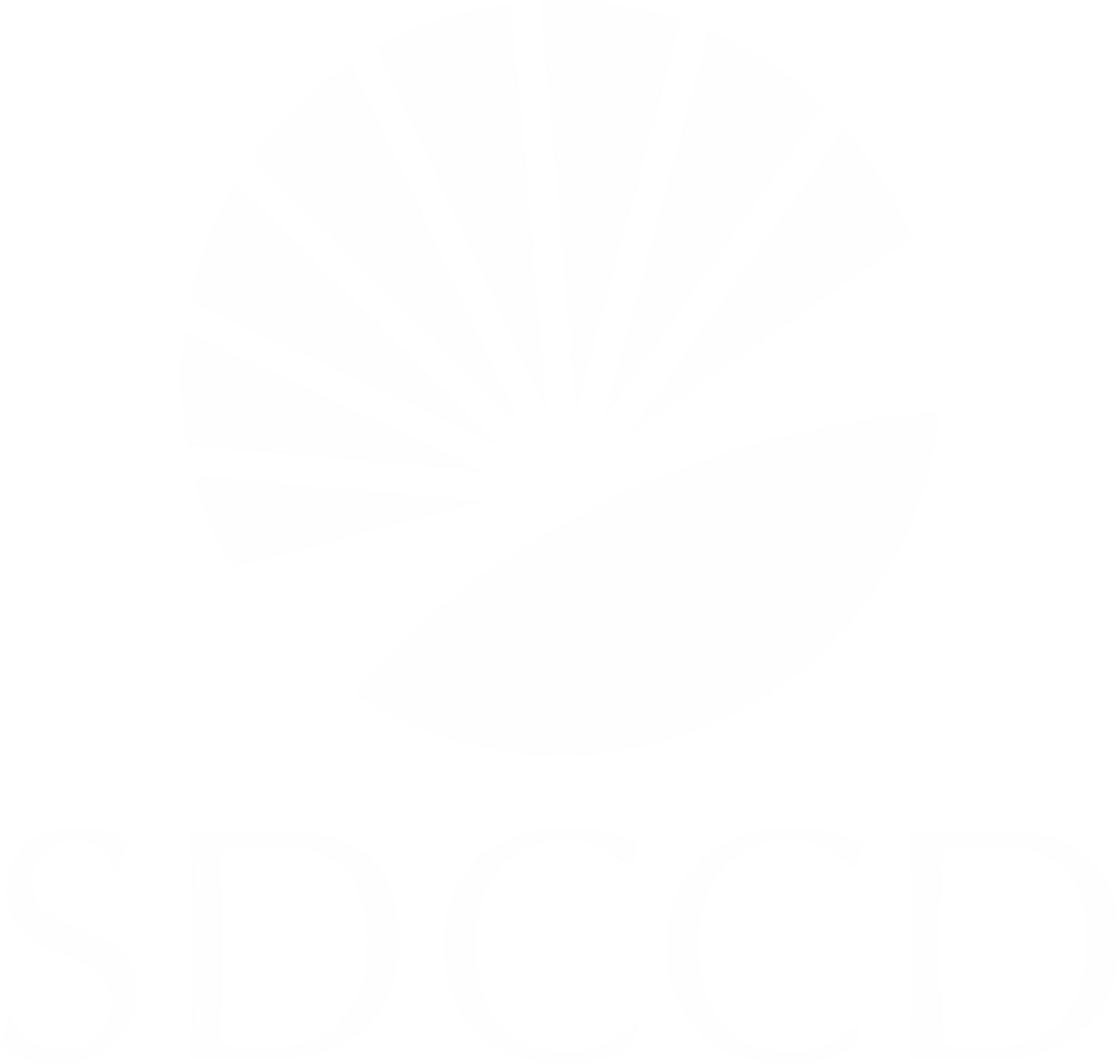 Districtwide Utilization AnalysisContractFacultyKey Findings
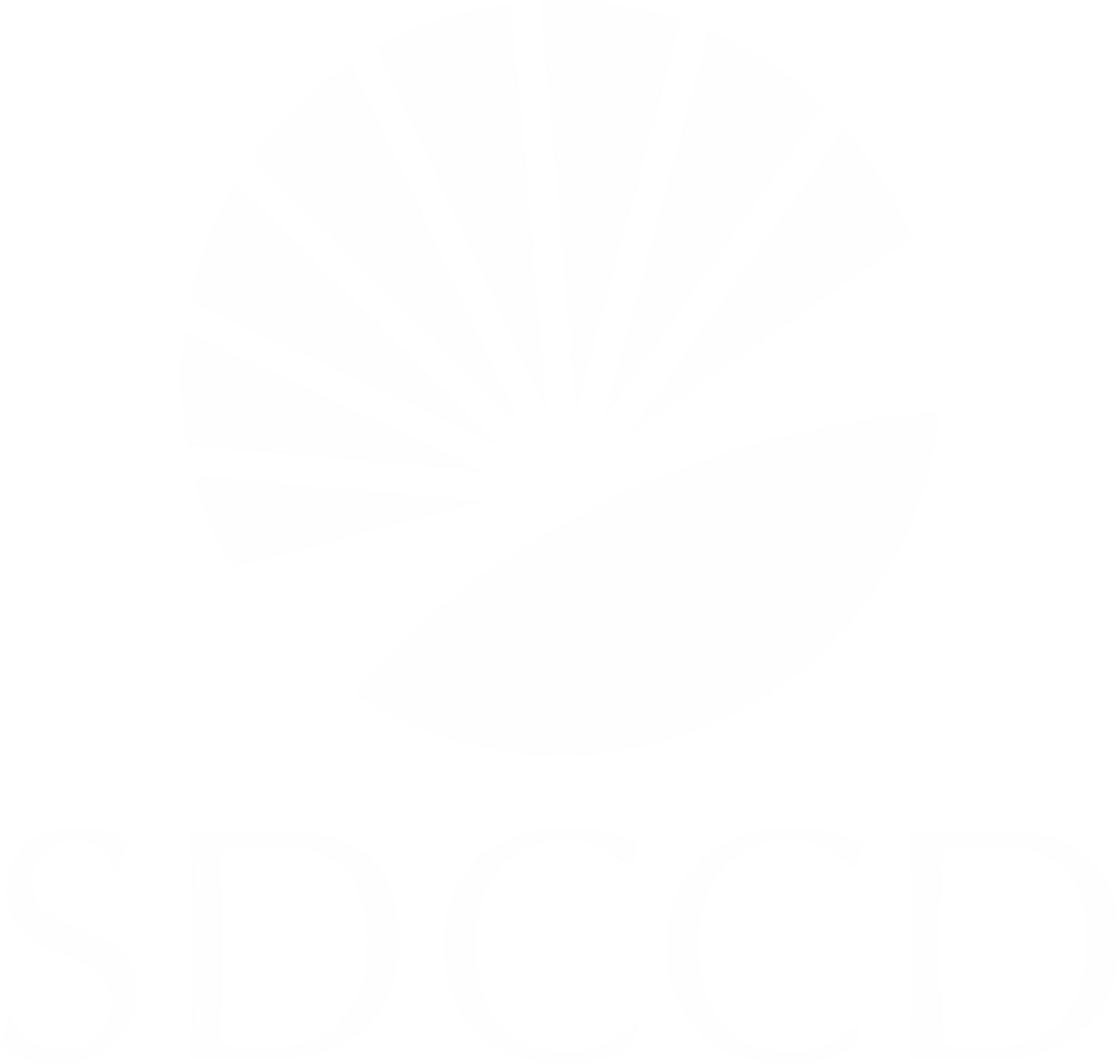 Districtwide Utilization AnalysisAdjunctFacultyKey Findings
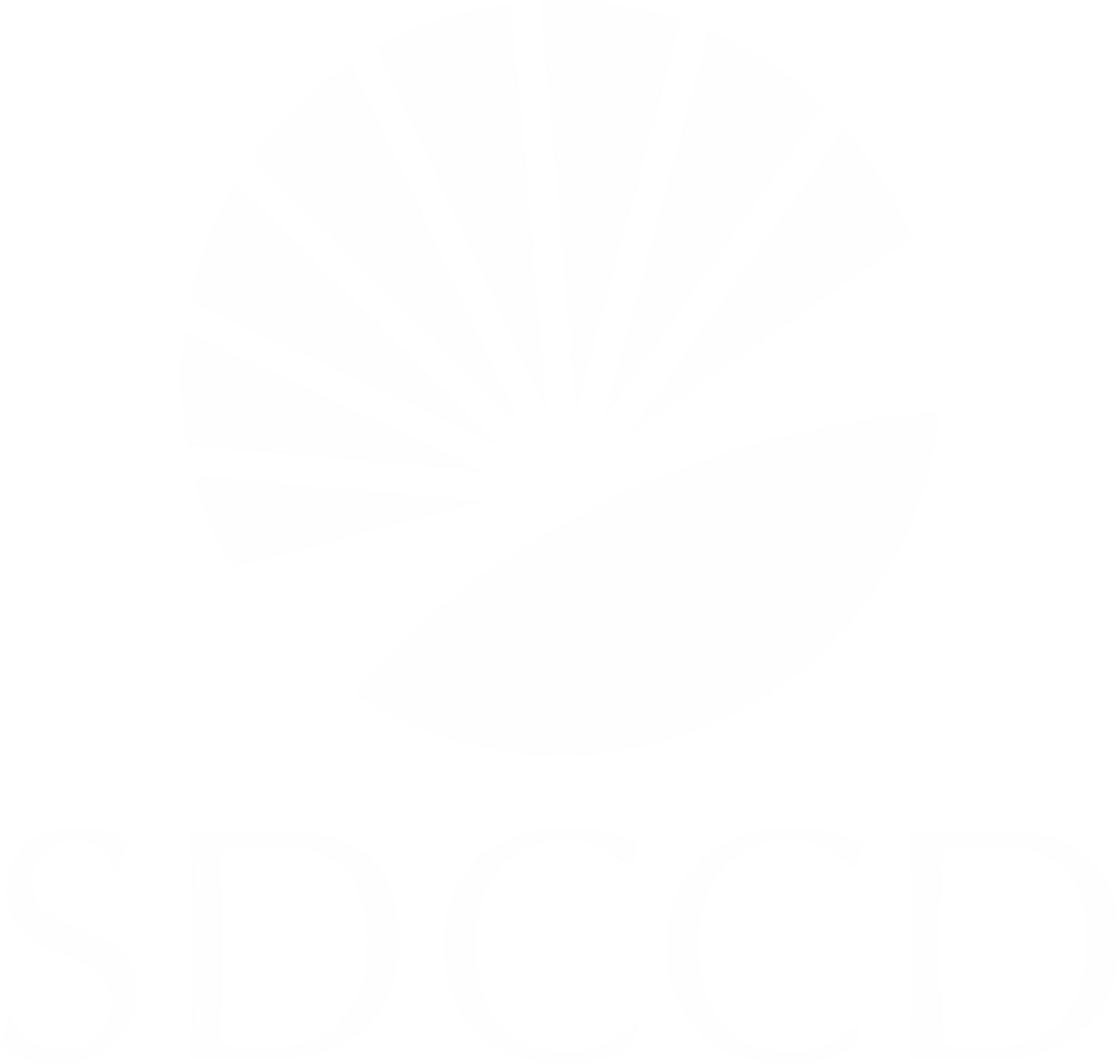 Districtwide Utilization AnalysisClassified Professionals / ConfidentialKey Findings
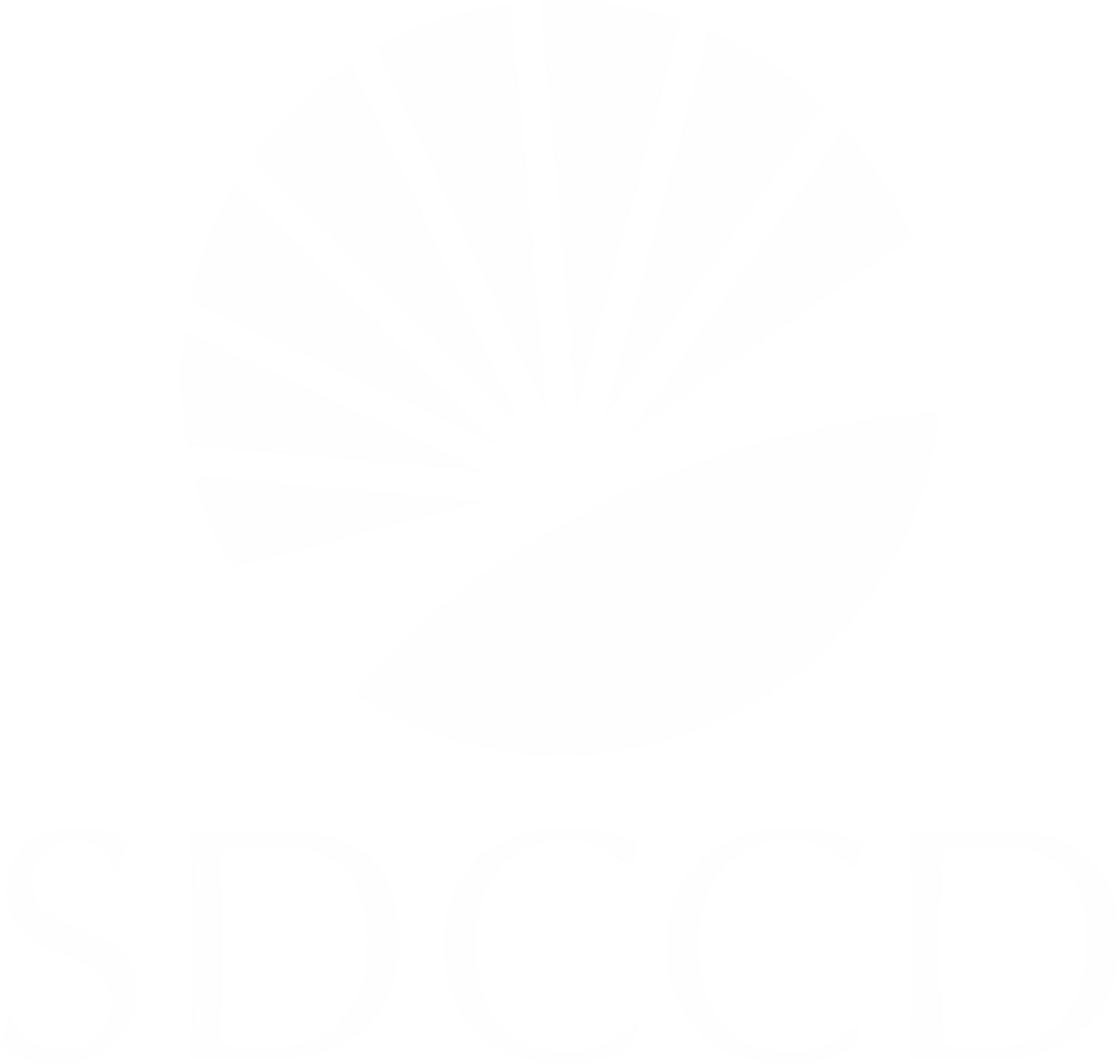 Districtwide Utilization AnalysisCollege PoliceKey Findings
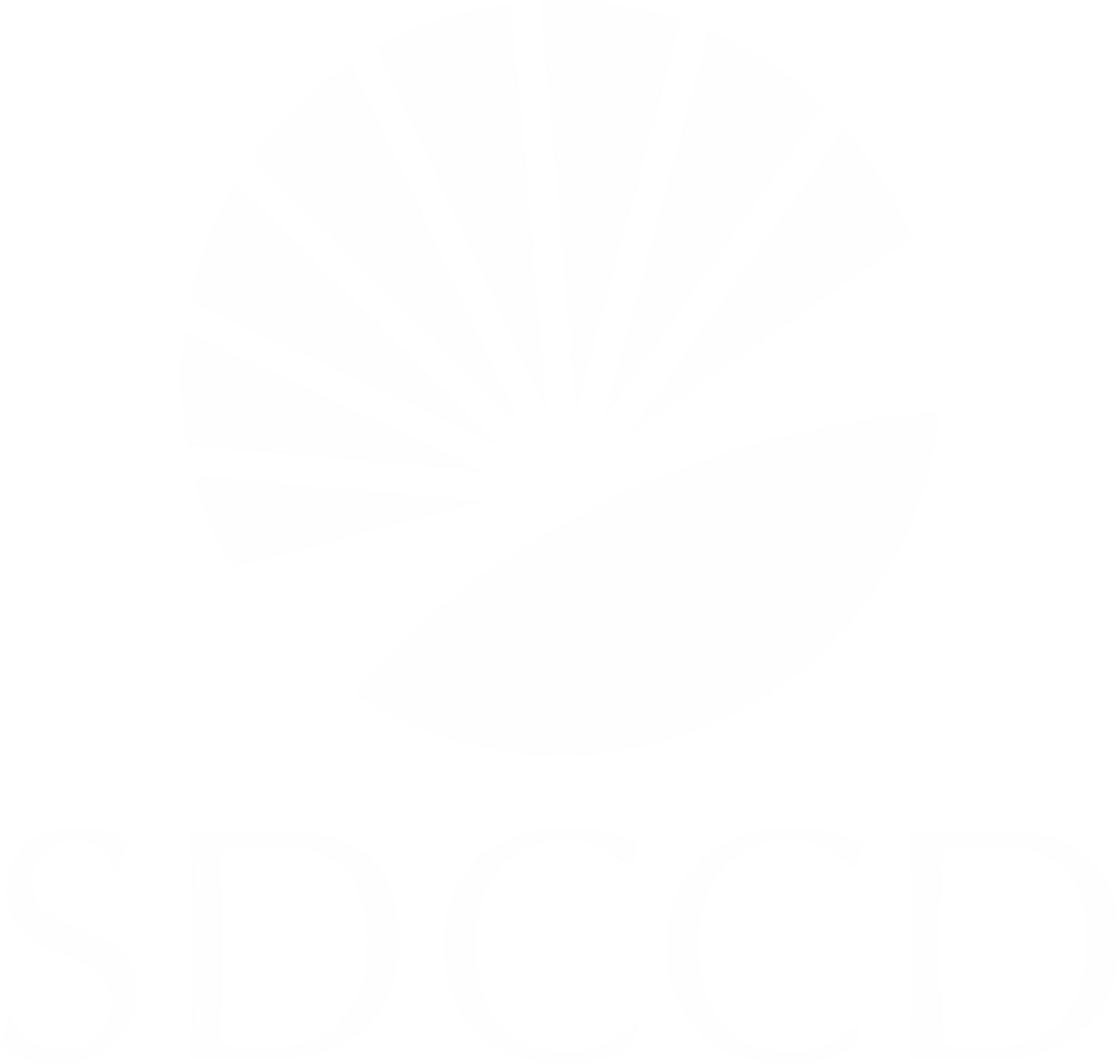 Miramar College Utilization AnalysisAll Job CategoriesKey Findings
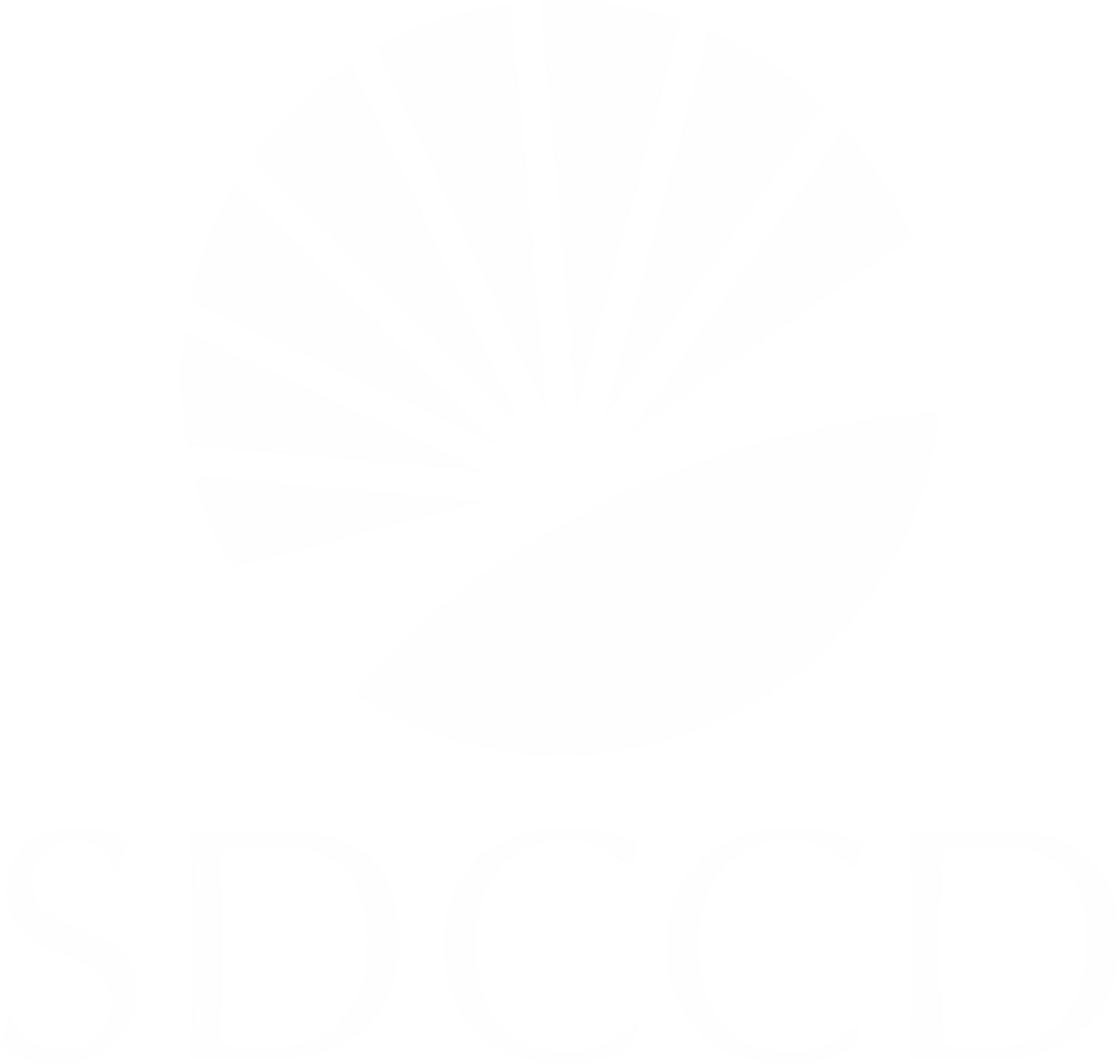 Miramar College Utilization AnalysisManagementKey Findings
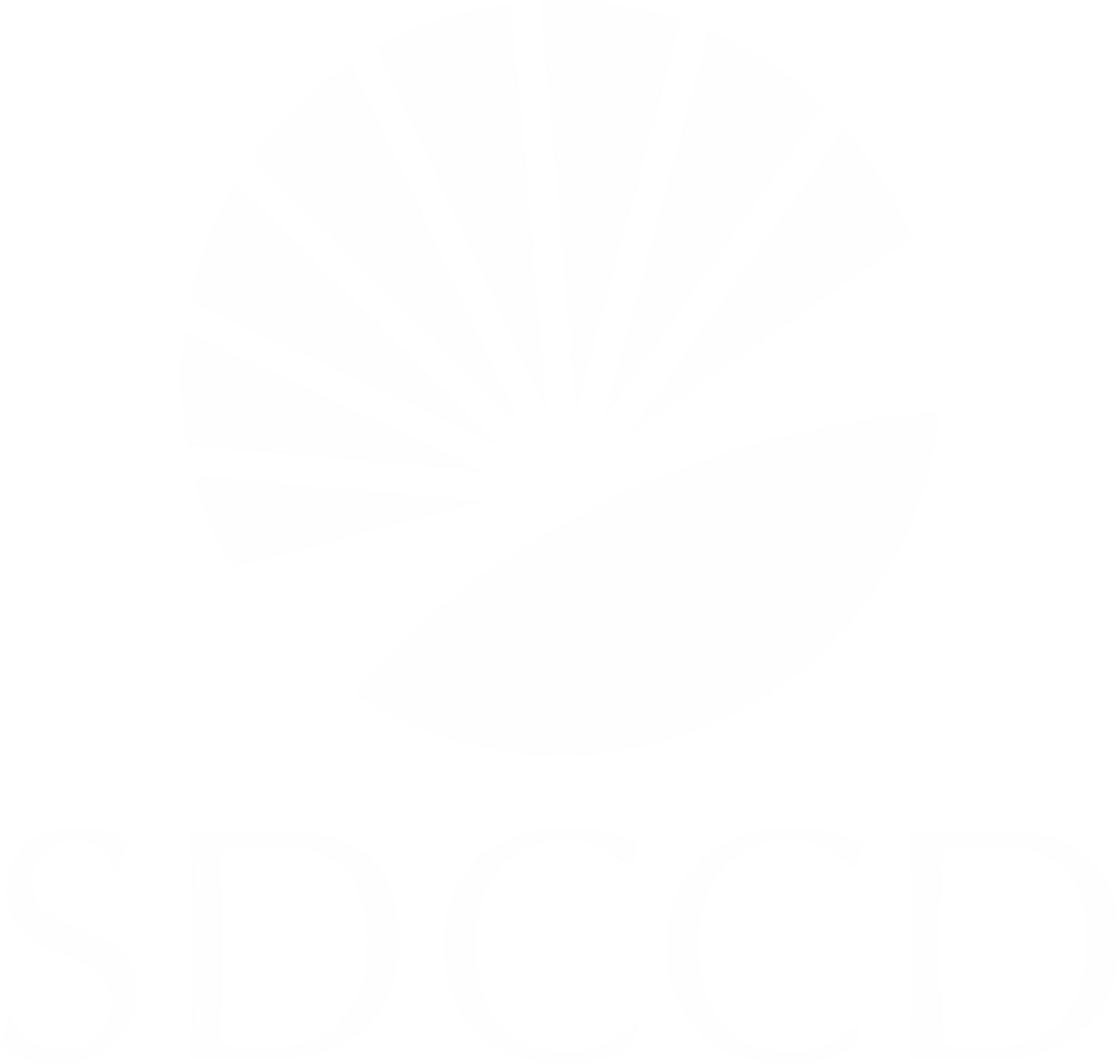 Miramar College Utilization AnalysisSupervisorsKey Findings
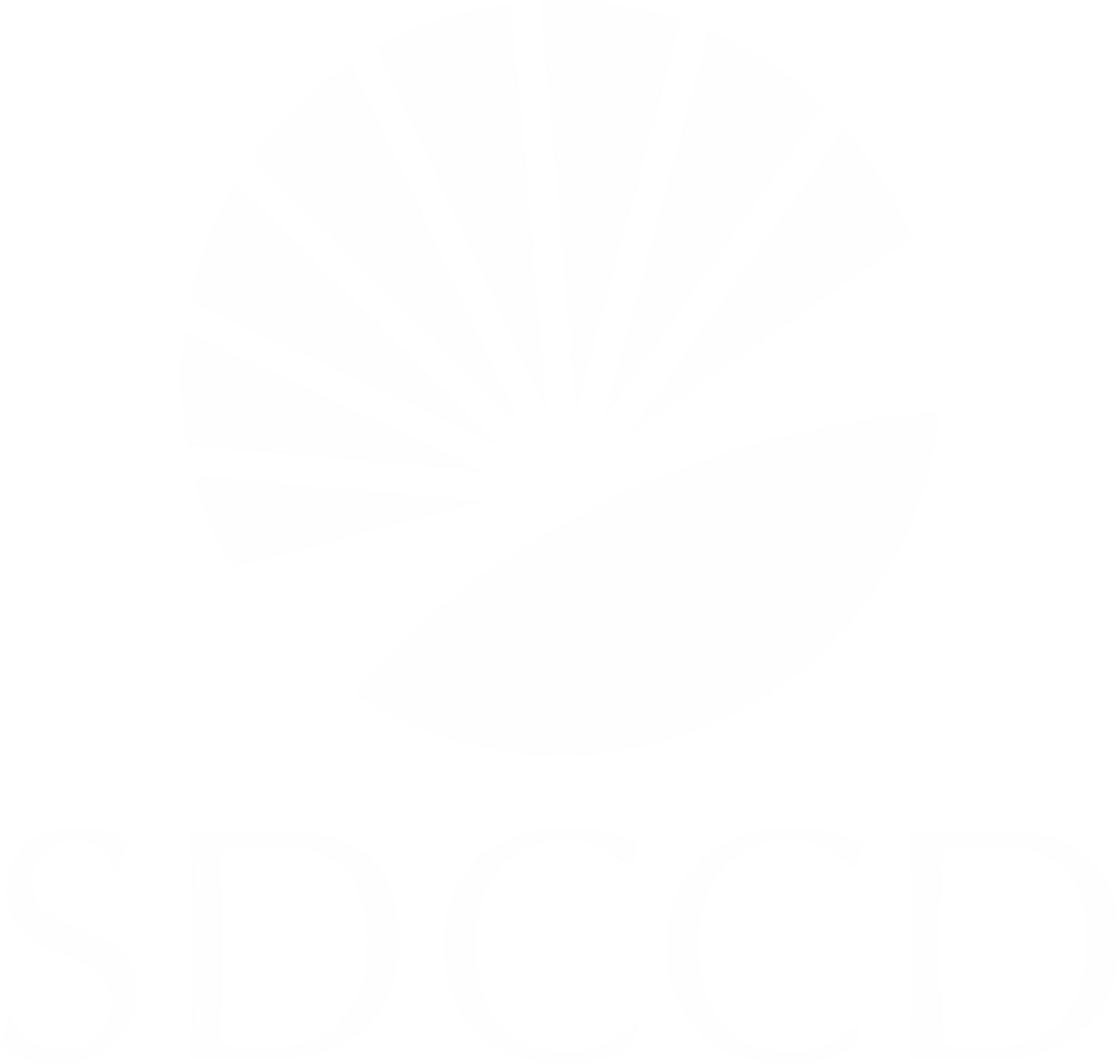 Miramar College Utilization AnalysisContractFacultyKey Findings
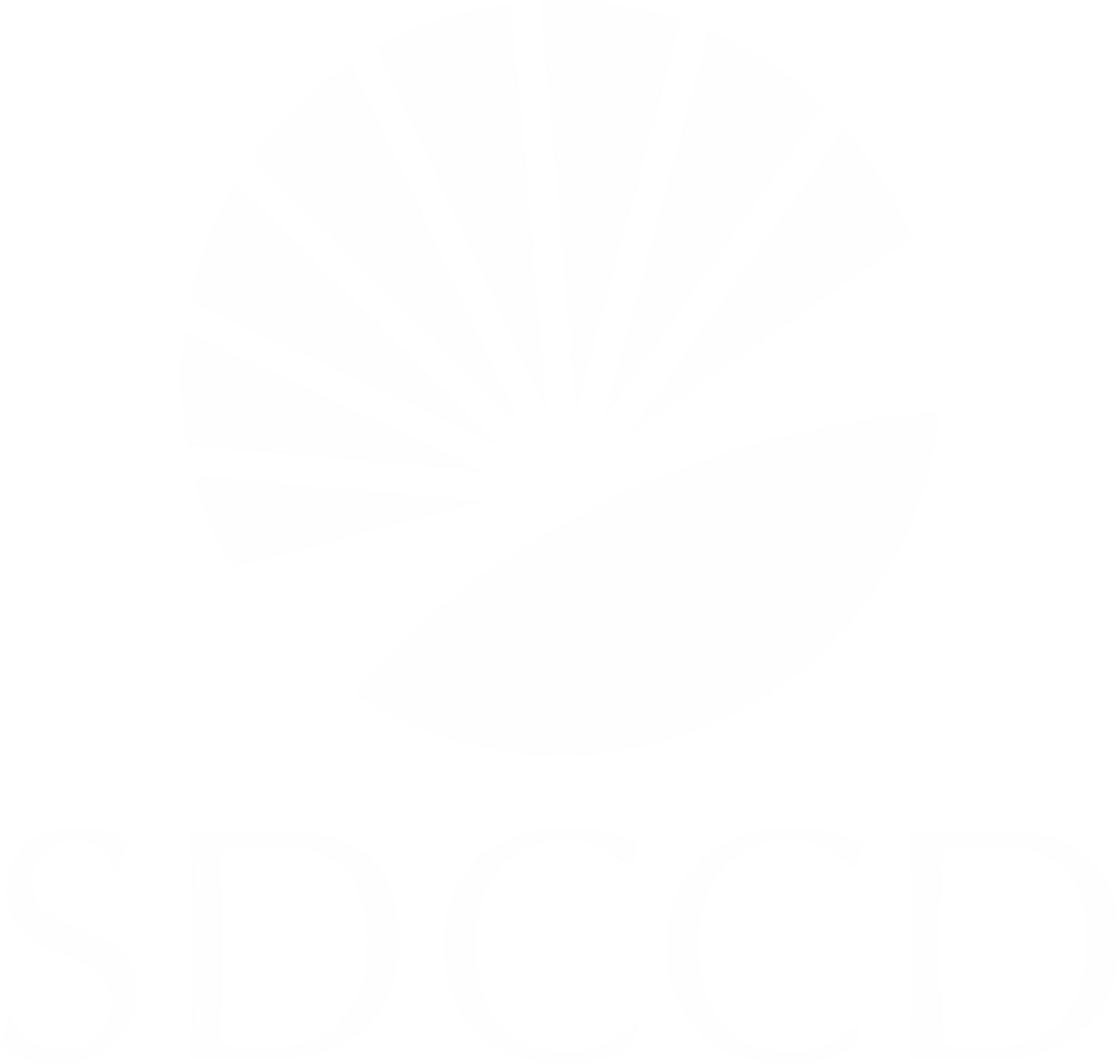 Miramar College Utilization AnalysisAdjunctFacultyKey Findings
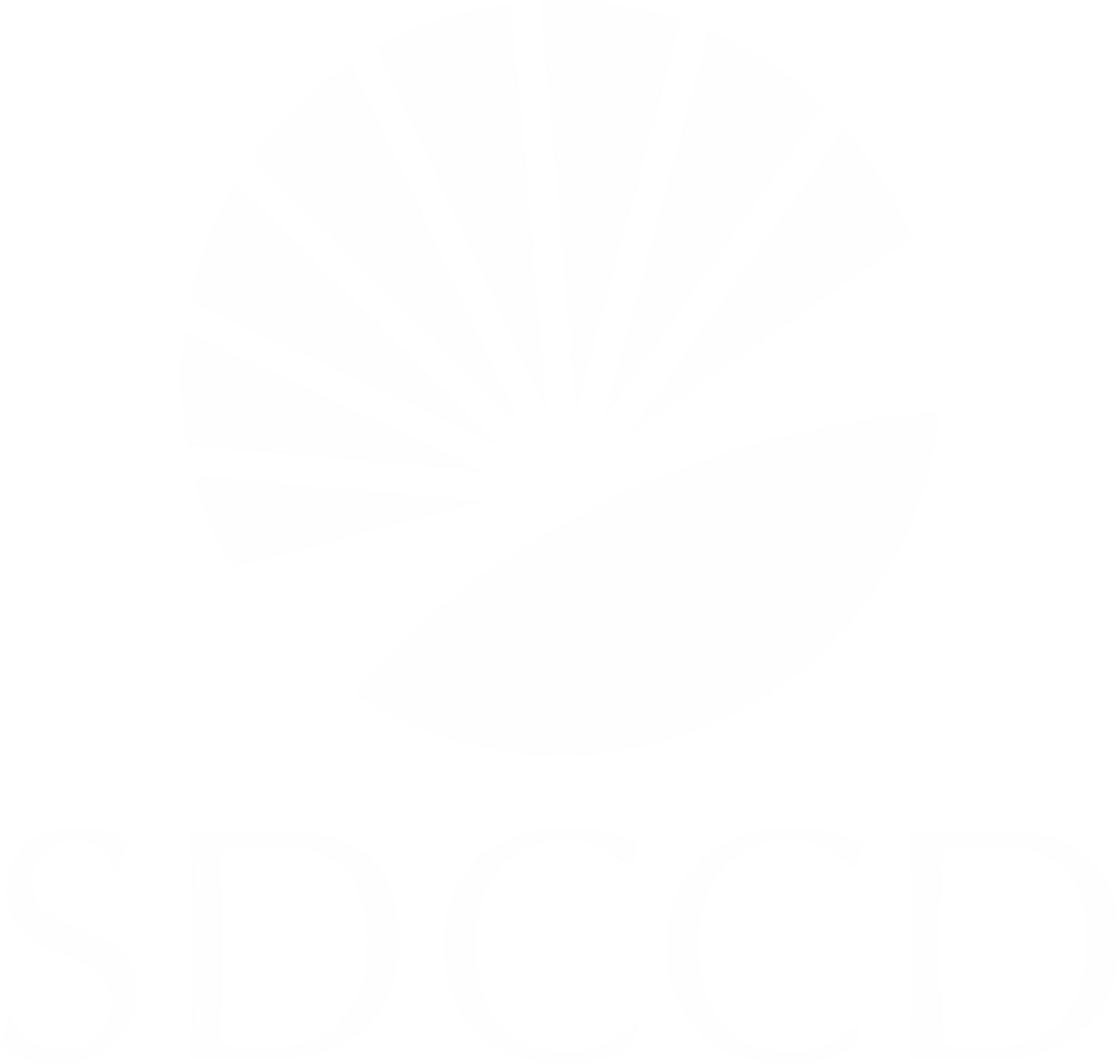 Miramar College Utilization AnalysisClassified Professionals / ConfidentialKey Findings
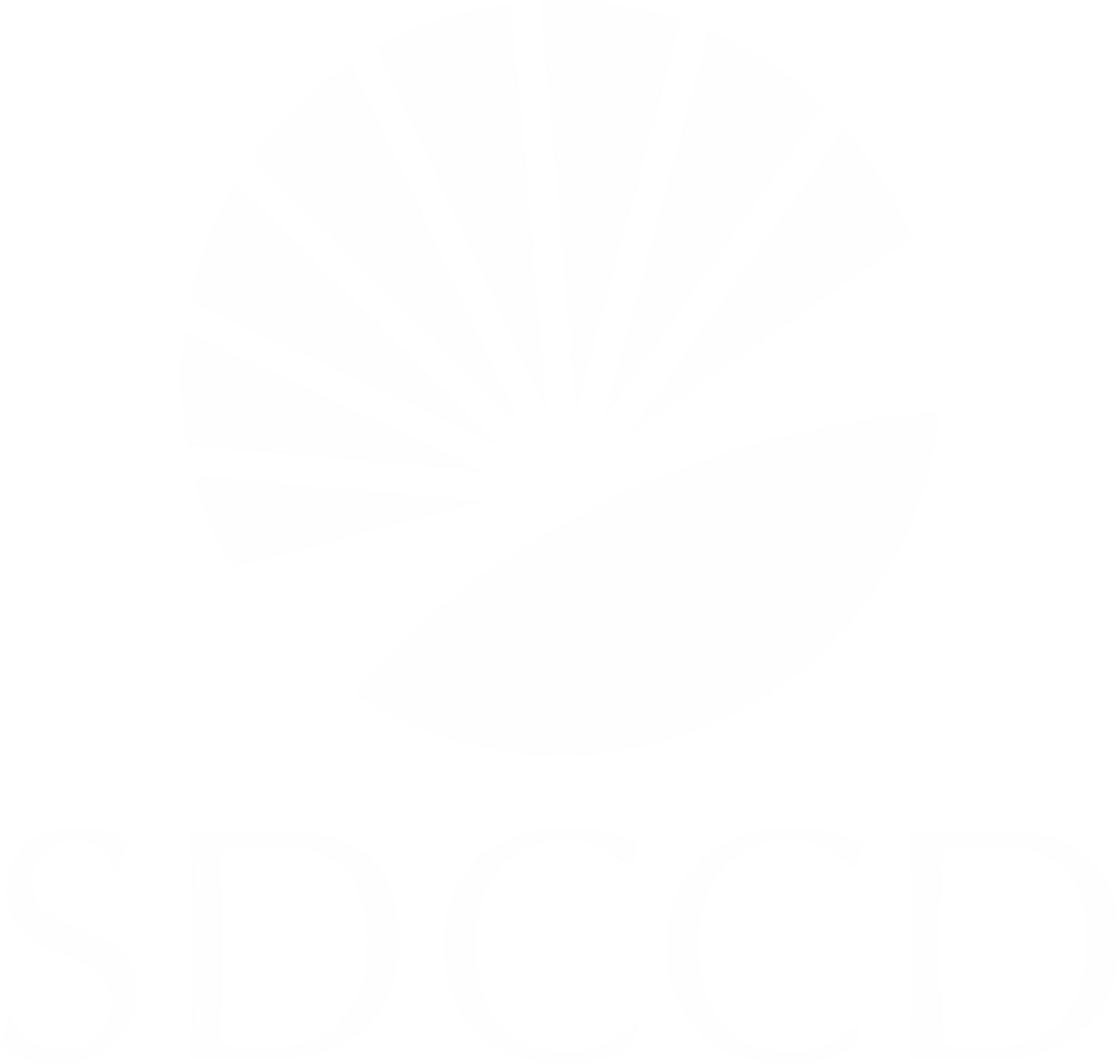 DistrictwideLongitudinal Hiring OutcomesAll Job CategoriesKey Findings
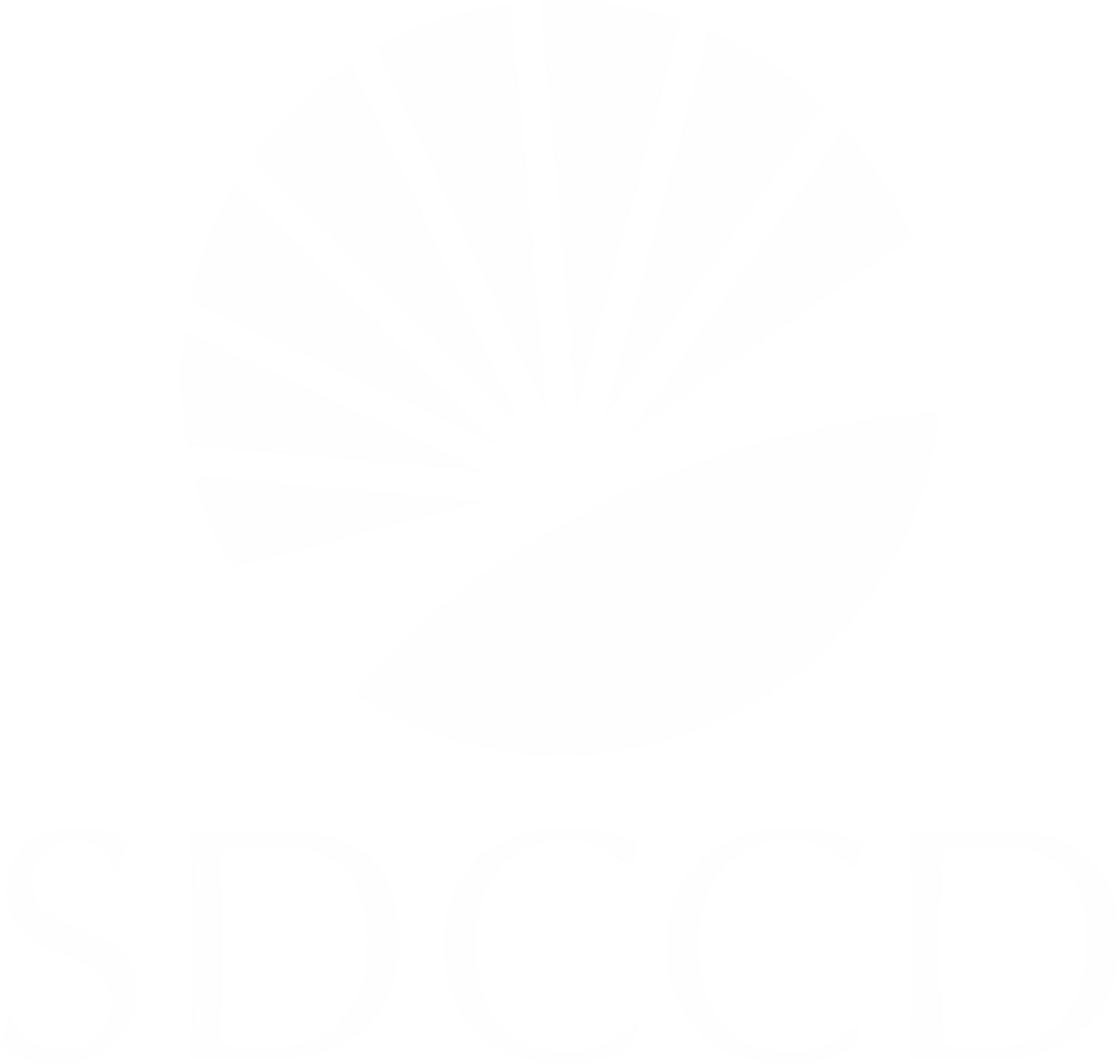 Miramar CollegeLongitudinal Hiring OutcomesAll Job CategoriesKey Findings
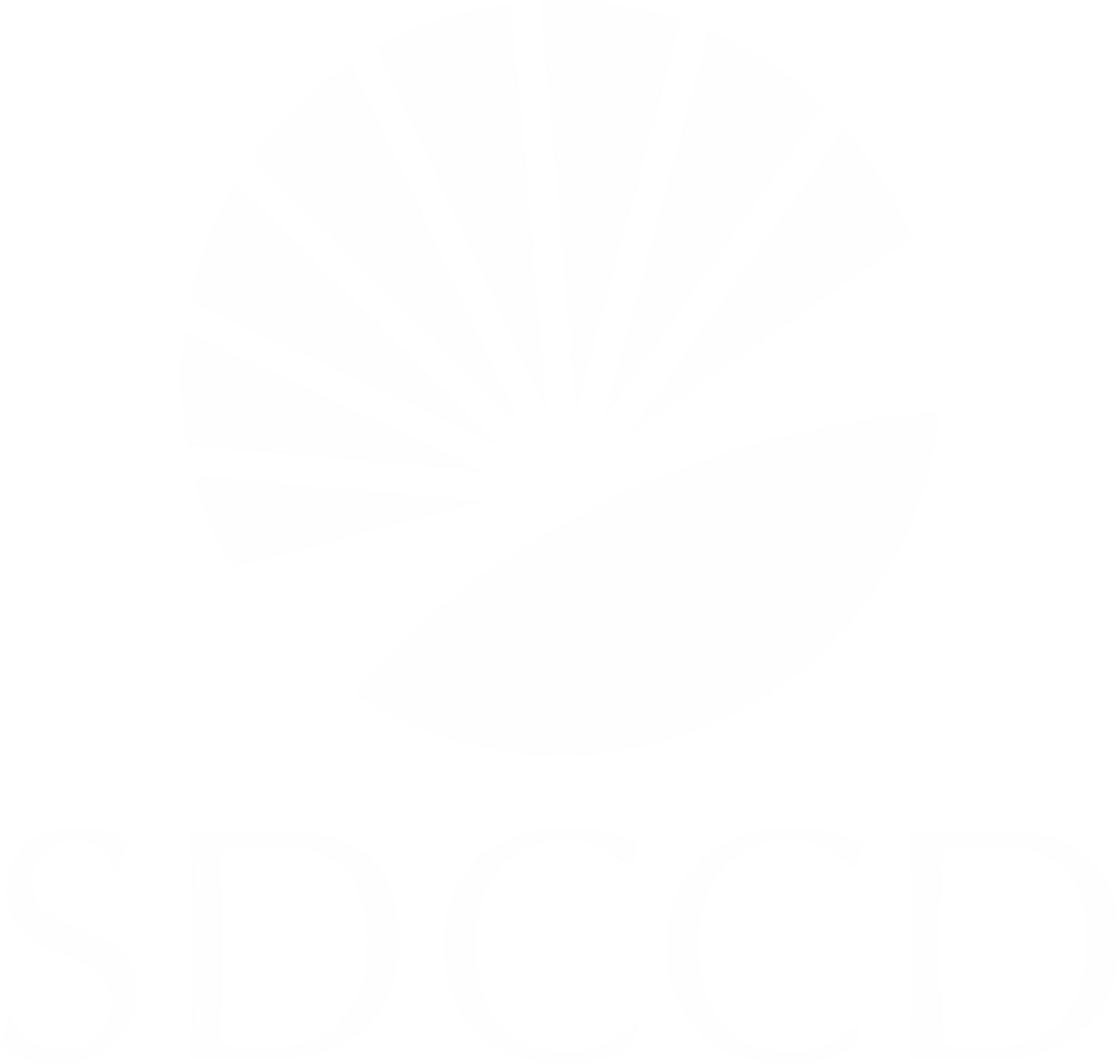 Miramar CollegeLongitudinal Hiring OutcomesMgmt/SupvKey Findings
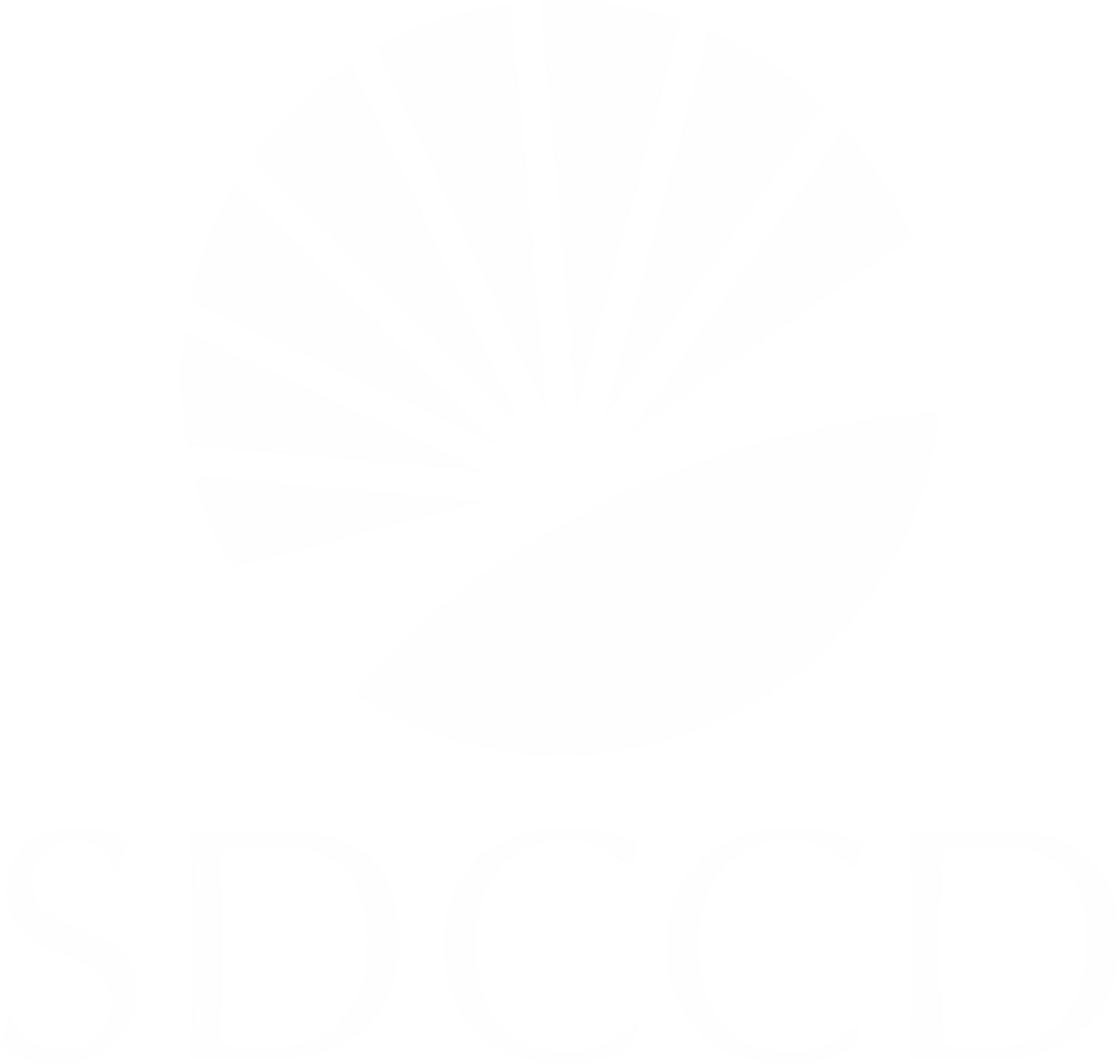 Miramar CollegeLongitudinal Hiring OutcomesInstructional FacultyKey Findings
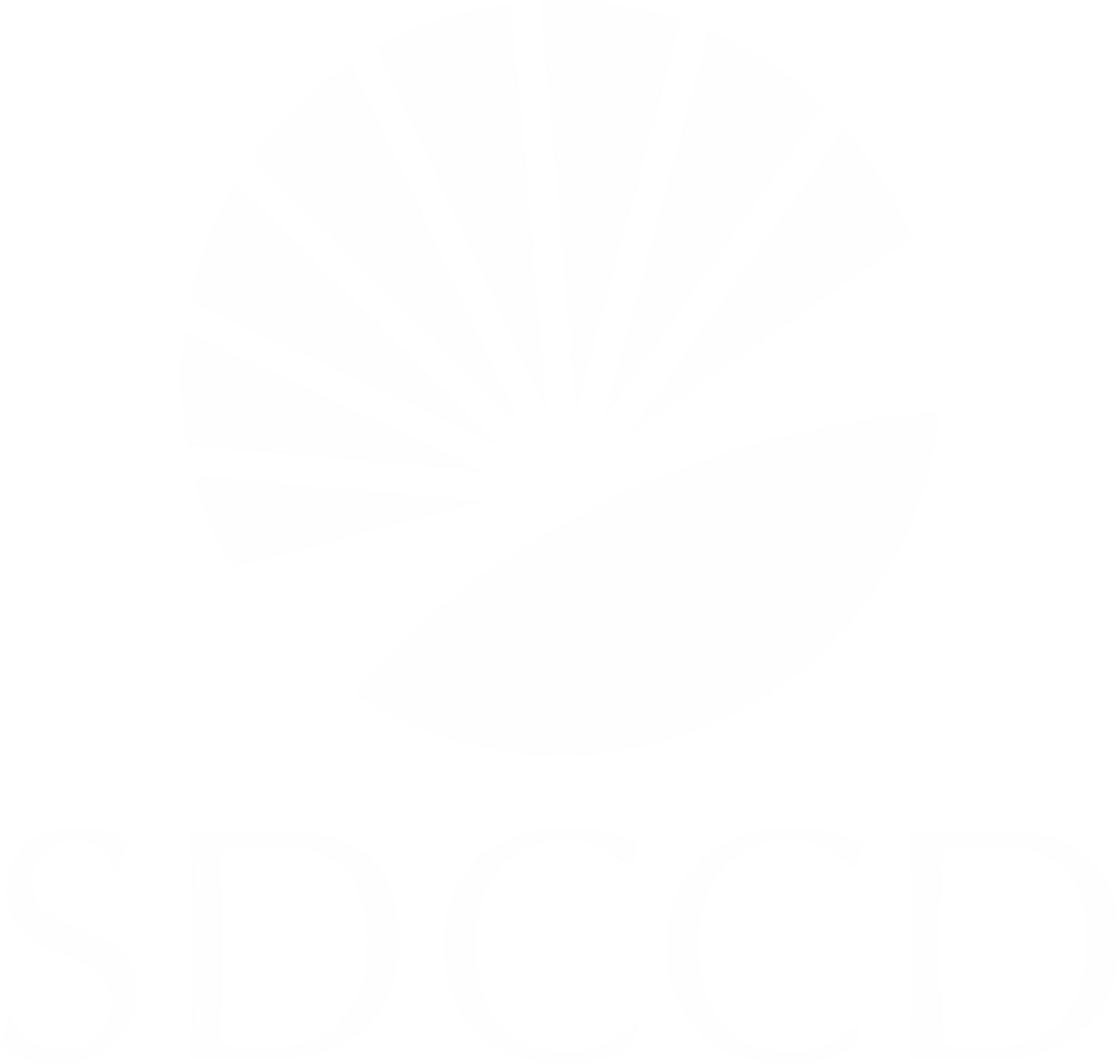 Miramar CollegeLongitudinal Hiring OutcomesNon-Instructional FacultyKey Findings
There were only 11 hires during the five-year analysis period
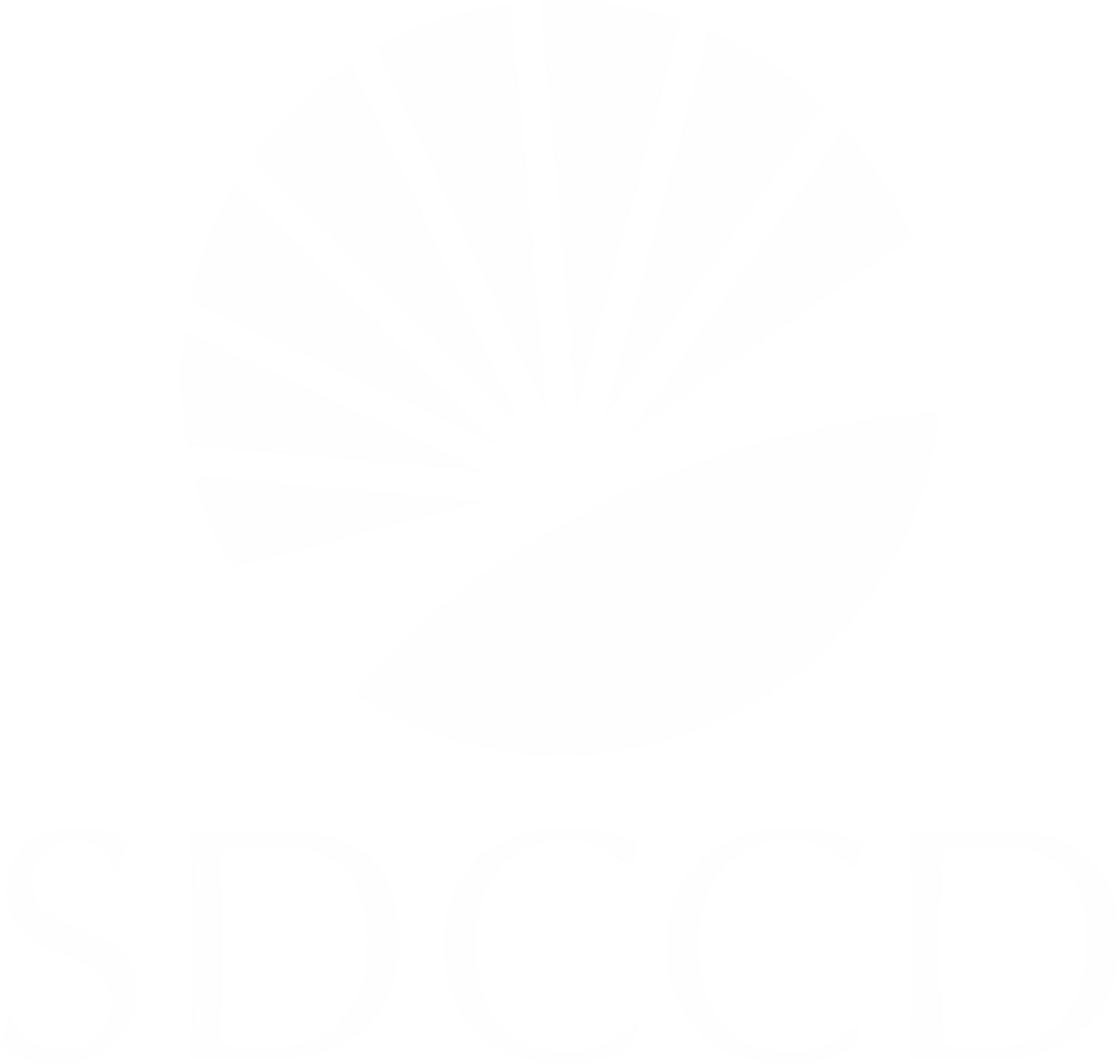 Miramar CollegeLongitudinal Hiring OutcomesClassified ProfessionalsKey Findings
Key Findings
Persistent differences in selection for interview across all job categories primarily impacting applicants identifying as Black or Latine/Hispanic
Limited selections in noninstructional faculty prevent robust quantitative findings; districtwide findings show more parity in diverse hiring outcomes than other categories
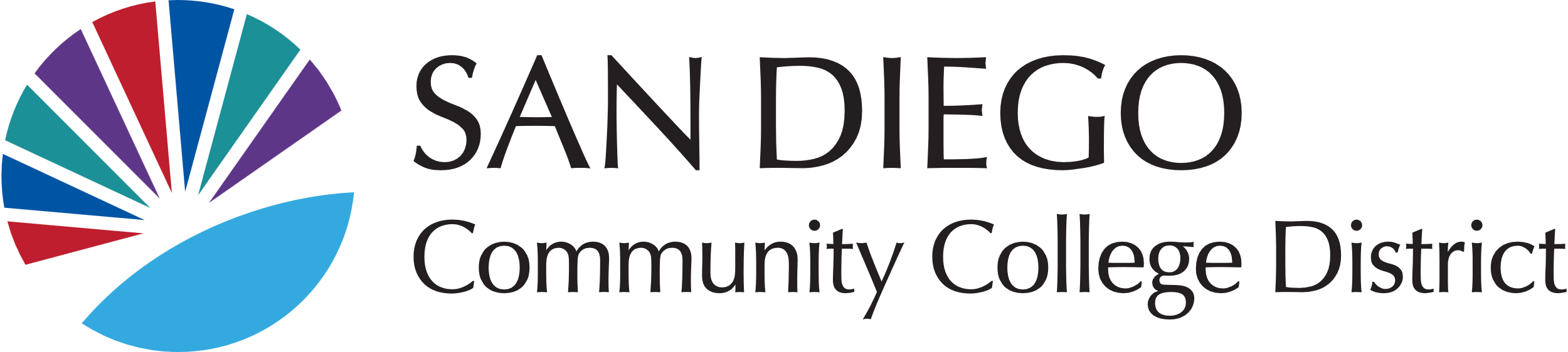 Social norms have defined professional roles within race, gender/SOGI, ability status and other stereotypes
Standard hiring practices in American were developed primarily in the early 1900s
Discrimination in education and employment was legal, encouraged, and expected based on race, ethnicity, gender, religion, ability status, etc.
Historical Context
Cover letters, resumes, CVs, reference letters, etc. are framed by socioeconomic status markers, access to and inclusion in networks, and biases strongly correlated with cultural identities
Name, prior employers, schools attended, and writing style indicate social class, race/ethnicity, gender, etc.
Decisions based on the assumption prior experience and education are objective predictors of job-related KSAs and future performance
Historical Context
Cultural diversity as an organizational benefit is undervalued and often discouraged or perceived to be an EEO violation (“reverse” discrimination)
Communication, engagement, and behaviors are often more impactful than technical competencies on performance and undervalued in selection decisions
Current Context
Interpersonal - Will they interact and communicate effectively within our values?
Cultural - Will their behaviors and relationships contribute to our desired environment?
Technical - Do they have the required competencies?
Skills - Will they perform key duties well?
Predicting Job Performance
Illegal: selection decisions based on protected characteristics (race, ethnicity, gender, gender identity, sexual orientation, religion, ability status, etc.)
Legal: selection decisions based on ability to serve / work effectively with diverse communities
EEO Law Restriction
Invite
Initiate
Include
Invest
Reframing Employment and Engagement
Our mission, vision, and values must be evident everywhere
Invite
We must convince people we value their authenticity
Invite
Employment Marketing
Success of our diverse student communities
Dynamic content
Individuals feel a cultural connection to the content
Invite
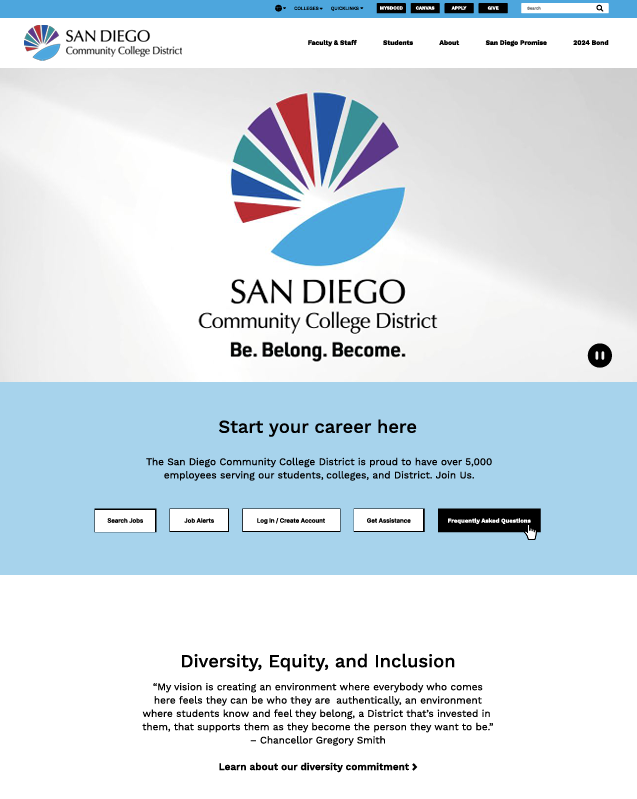 InviteNew Employment Website Design
Expressing Interest
Specific questions about engagement and using technical KSAs to facilitate success of diverse communities
Eliminate information which perpetuates biases and barriers
Anonymous Screening
Invite
Community Engagement
Redefining committee participation to require DEIA-focused assessments
Redefine technical KSAs within successful engagement with diverse communities
Align decision-making tools with desired outcomes
Behaviors and outcomes, not philosophies
Assess
Intentional Design
Who would we welcome into our community if we were redesigning to specifically ensure the success of underserved communities
How will we identify the behaviors and competencies necessary to meet our  mission, vision, and values
How will we align individual actions, culture, and formal structures to hold ourselves accountable for student outcomes?
Community Building
How do individuals experience our culture and formal structures?
How do we validate and value the lived experiences of individuals within our culture and formal structures
How do we create opportunities for personal and professional growth aligned with our mission, vision, and values
Our Future
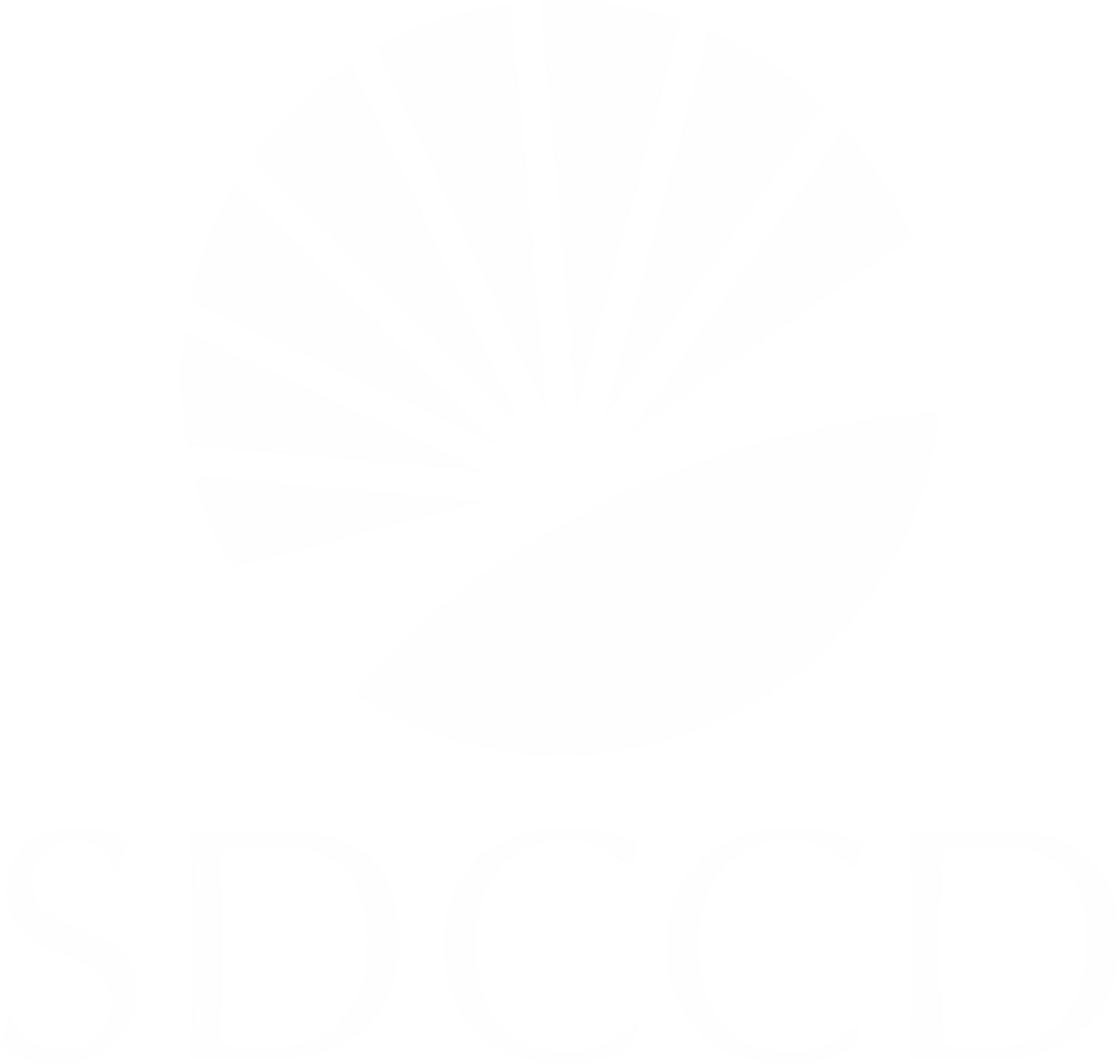 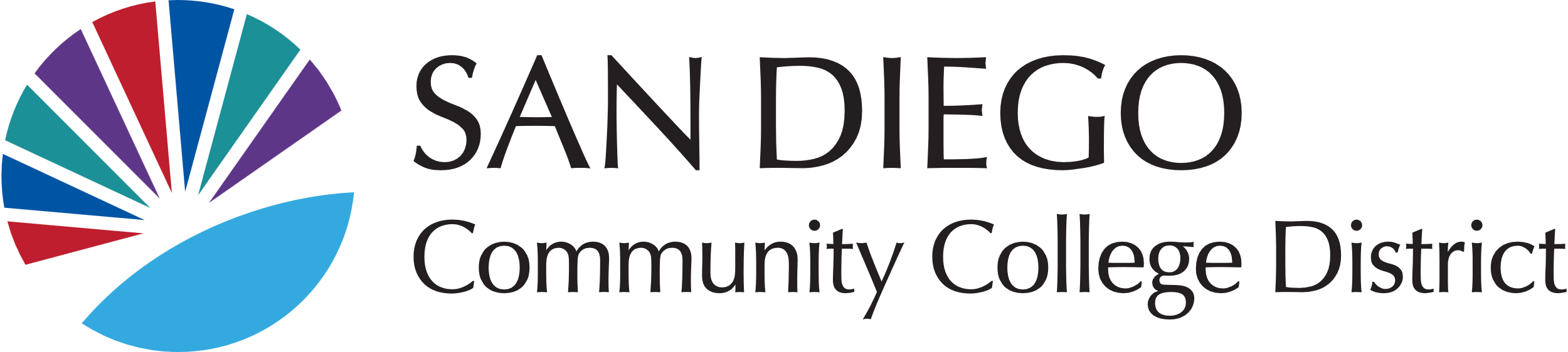 Let’s Talk
Gregory Smith, Chancellor
(619) 388-6957
gsmith@sdccd.edu